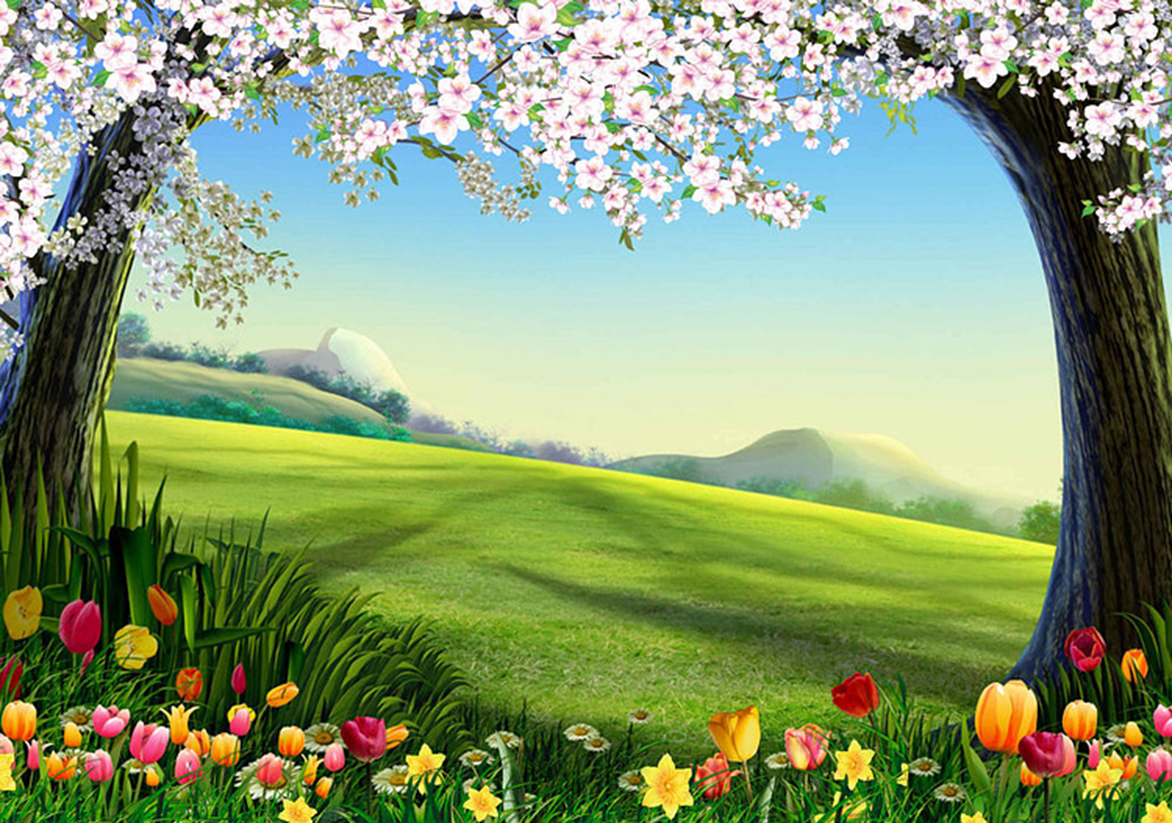 Группа «Гномики»
НАШЕ ЛЕТО 2017
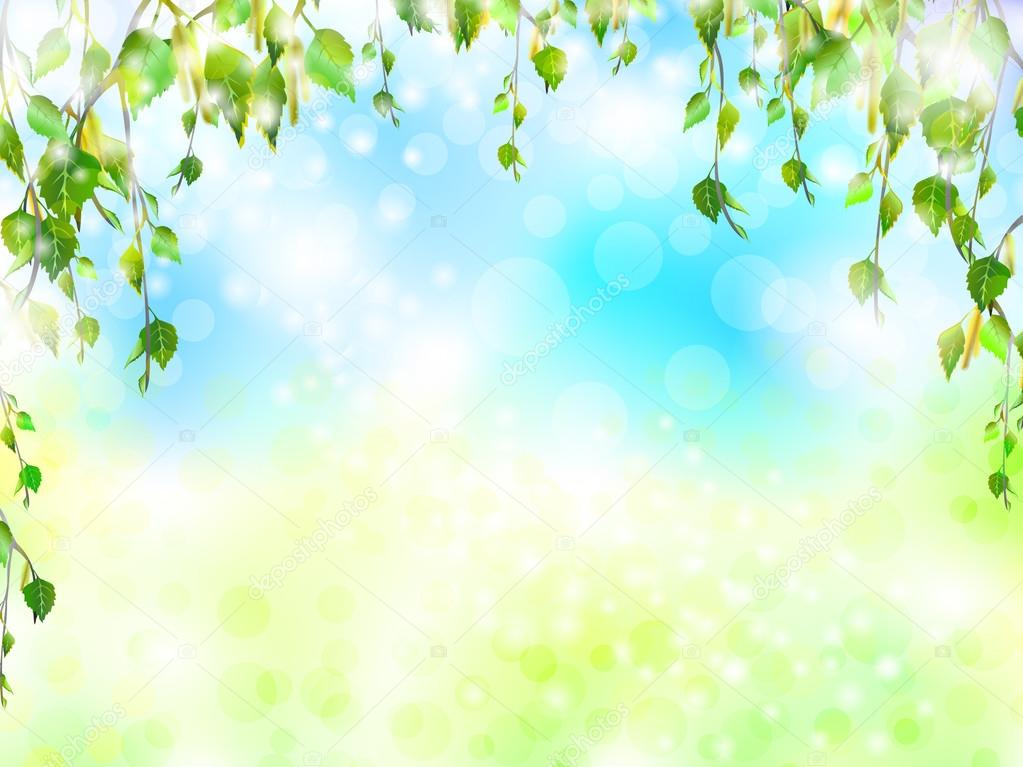 В детском саду этим летом проходил конкурс-смотр на лучшее оформление участка.
Наши задачи:
--- объединение усилий родителей и воспитателей  по благоустройству прогулочной площадки;
— улучшение художественного оформления участка.
— создание комфортных условий для развития личности ребенка;
— активизация творческого потенциала родителей и педагогов;
— воспитание бережного отношения к окружающему миру.
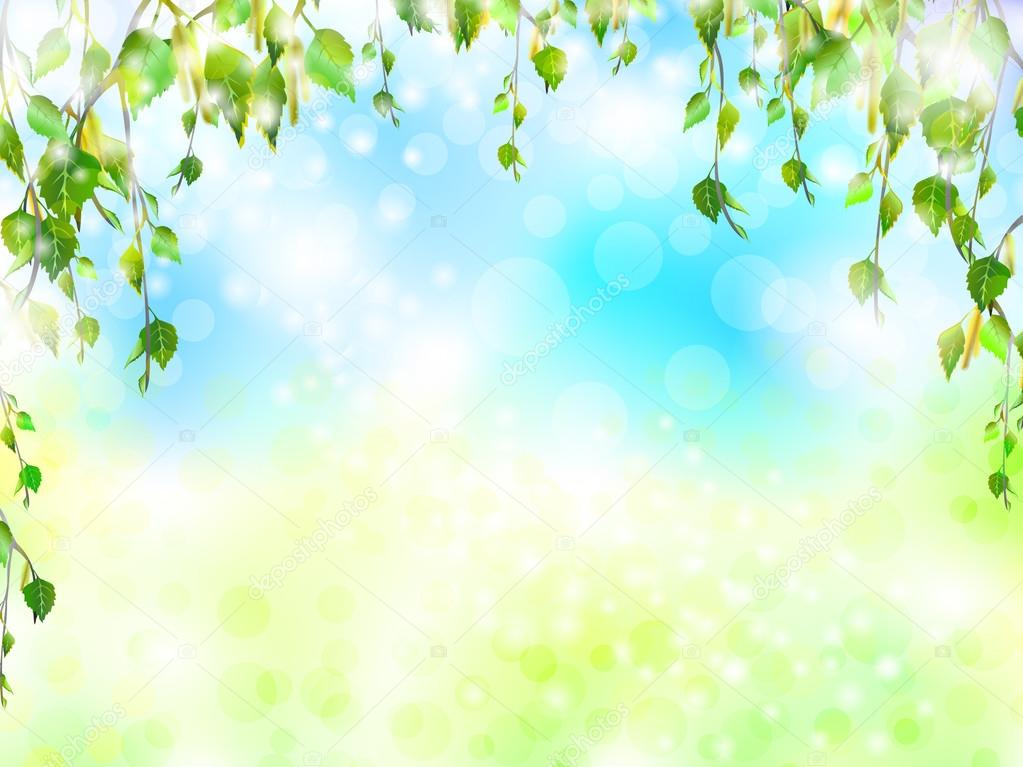 Совсем недавно  у нас "поселилась" пара добрых гномов. Этих сказочных человечков мы сделали для украшения клумб на участке нашего детского сада. 
Знакомьтесь Гном Гномыч и Гномушка : заядлые цветоводы.
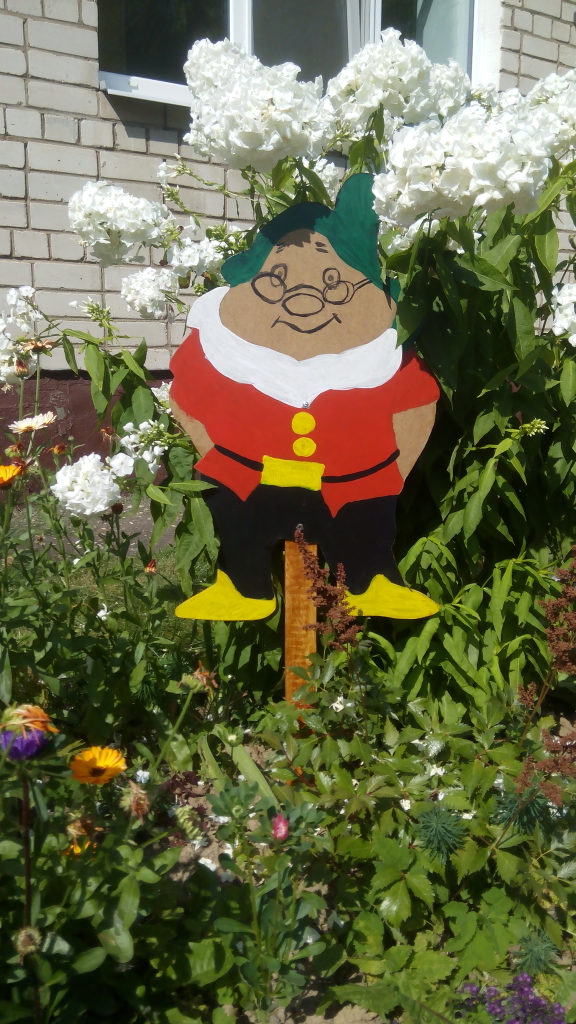 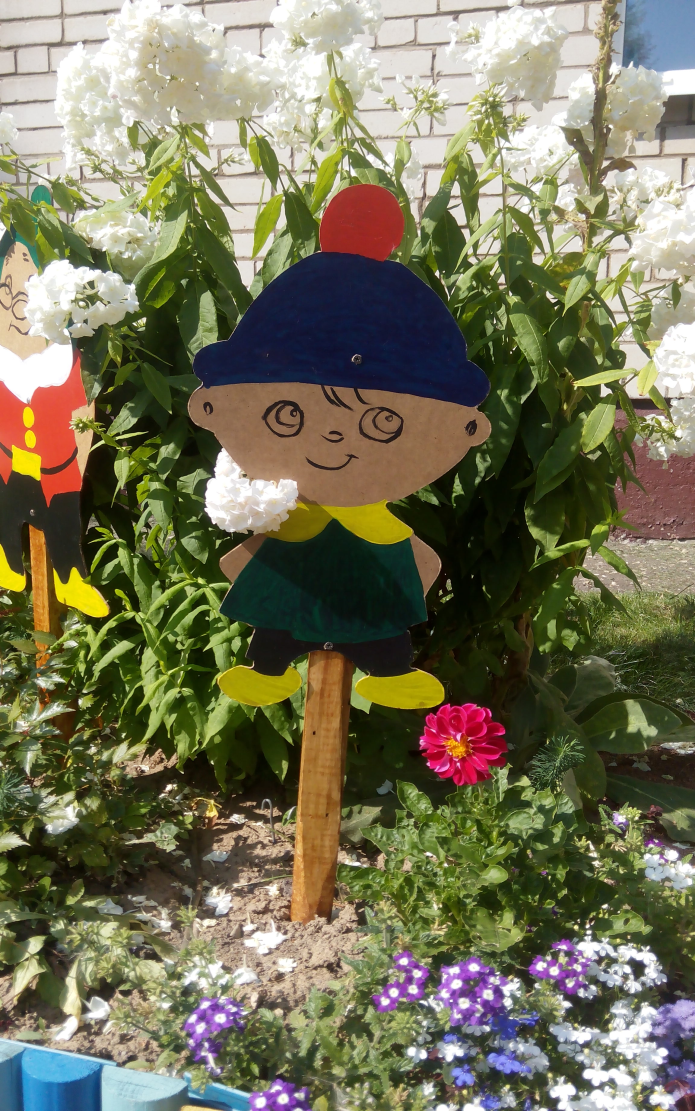 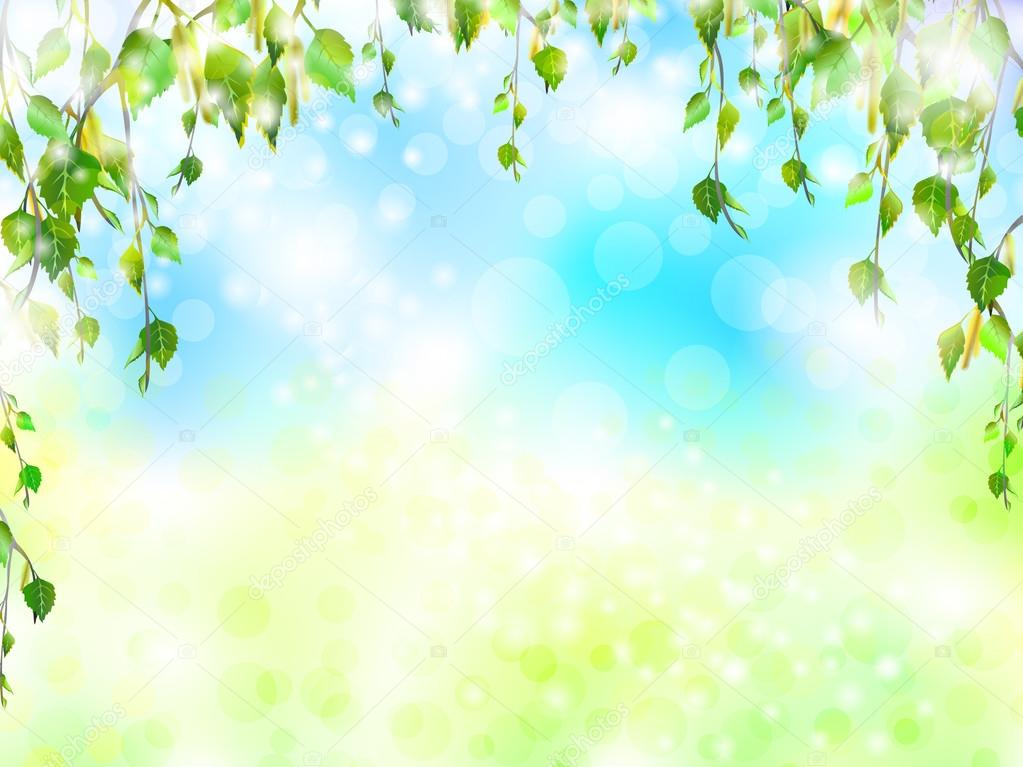 В рыжих тельняшках пчёлыСнова командой весёлойВдоль по цветочной рекеУтром плывут налегке.
И возвратятся с добычейВ улей родной как обычно.Мёд принесут золотойС речки цветочной домой.
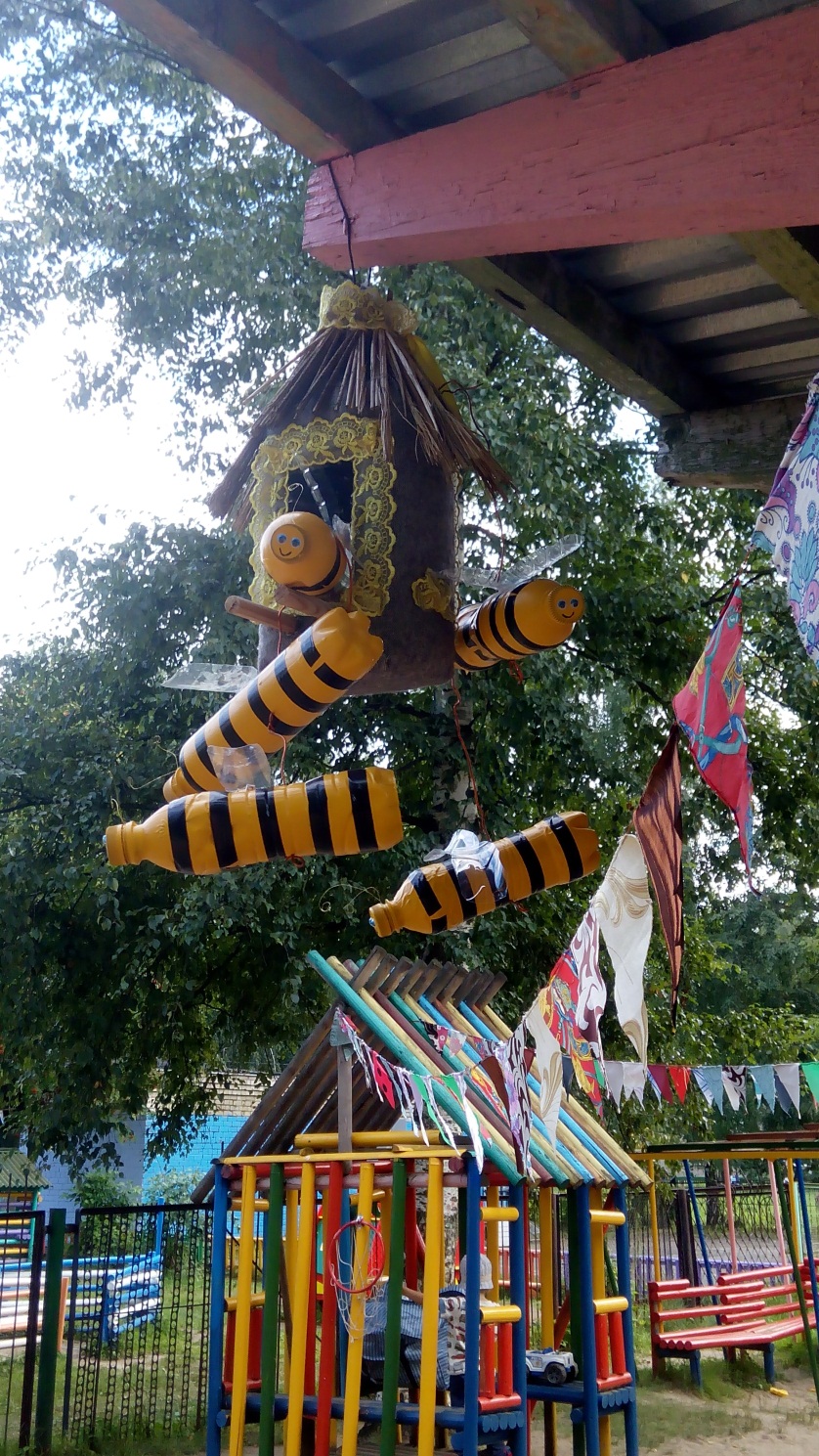 Как хочется, чтобы дети с удовольствием шли в детский сад, рассказывая родителям о чудесах, которые их там ждут.
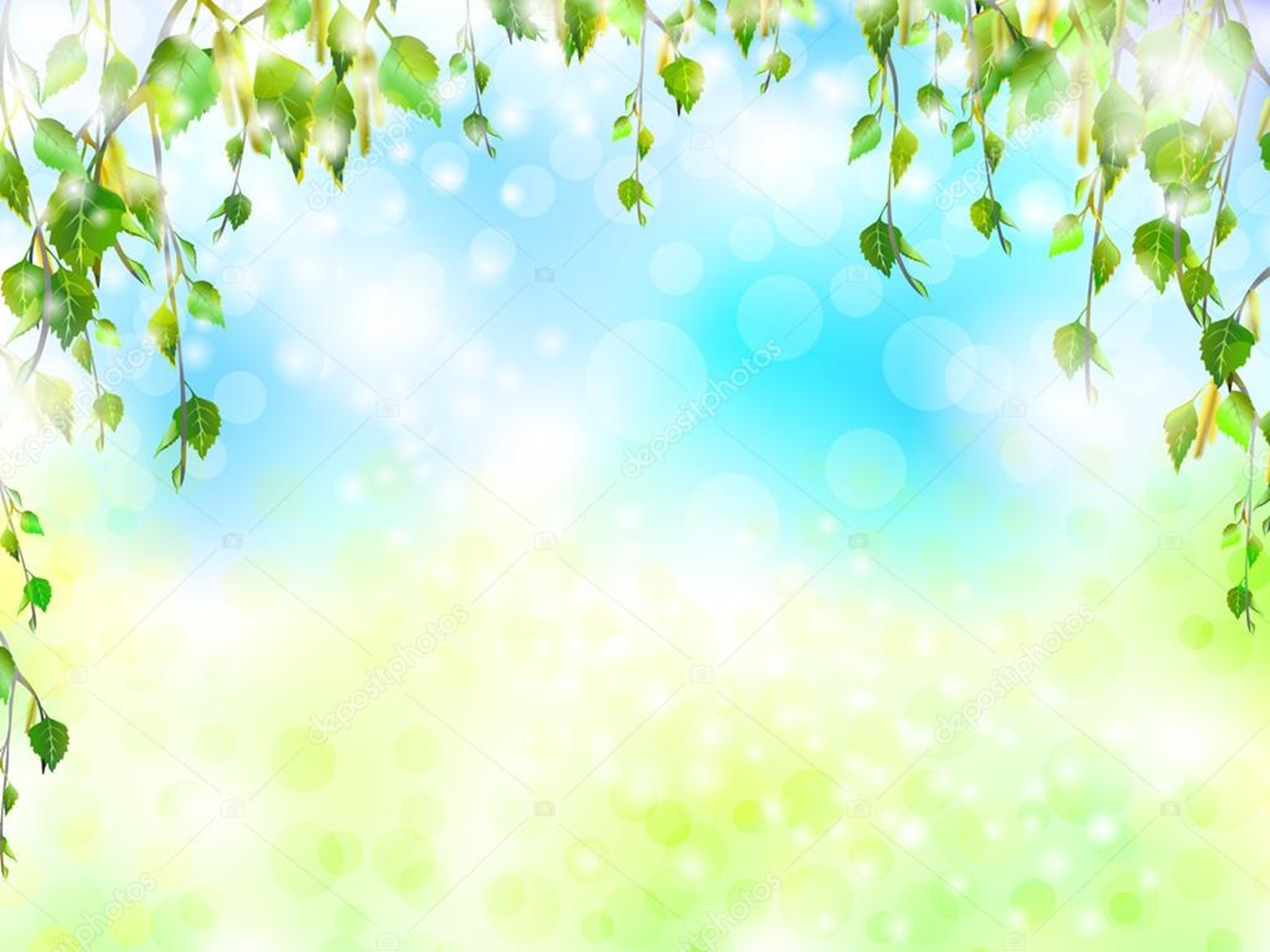 Цветы на участке, это не только эстетика определенной территории, а ещё и положительные эмоции, фактор уюта и тепла, который так необходим нашим воспитанникам.
А как интересно и любопытно наблюдать за всем процессом, начиная от посадки растения и до пышного цветения.
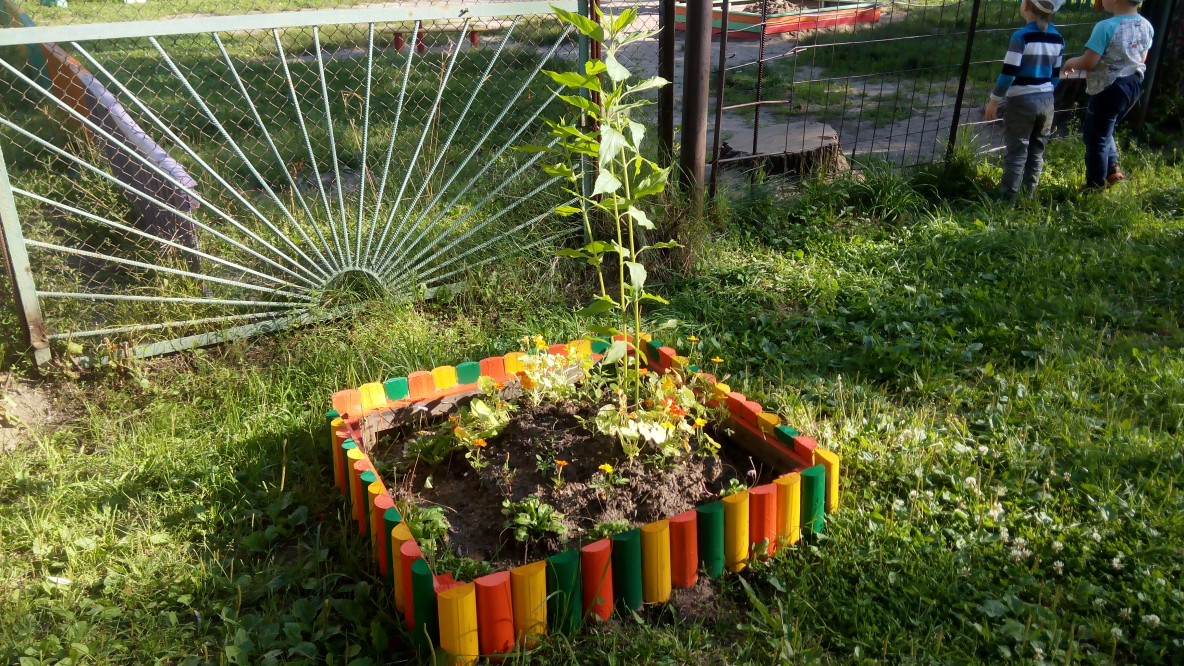 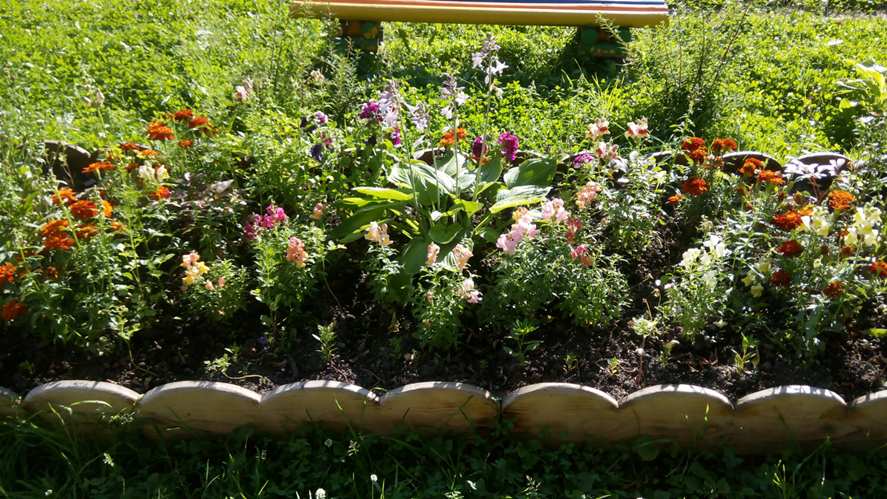 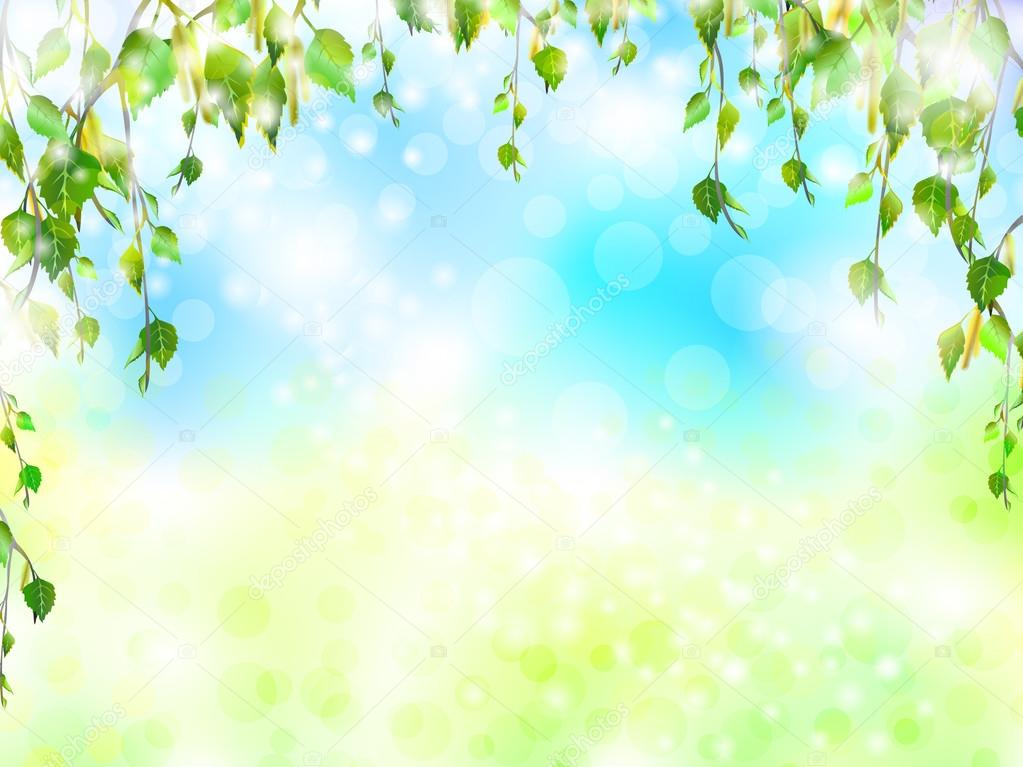 Наша клумба - загляденье!Полюбуйтесь на неё!Поднимает настроеньеВсем, кто к ней ни подойдёт.           Сколько здесь цветов душистых!           Сколько нежных лепестков:           Шелковистых и пушистых.           Тонких, гибких стебельков.Столько красок уместилось,Просто глаз не оторвать!Будто радуга спустиласьК нам цветы разрисовать.,           Мы цветочки рвать не будем,           И другим сказать спешим:           Пусть приносят радость людям,           Всем - и крохам, и большим.
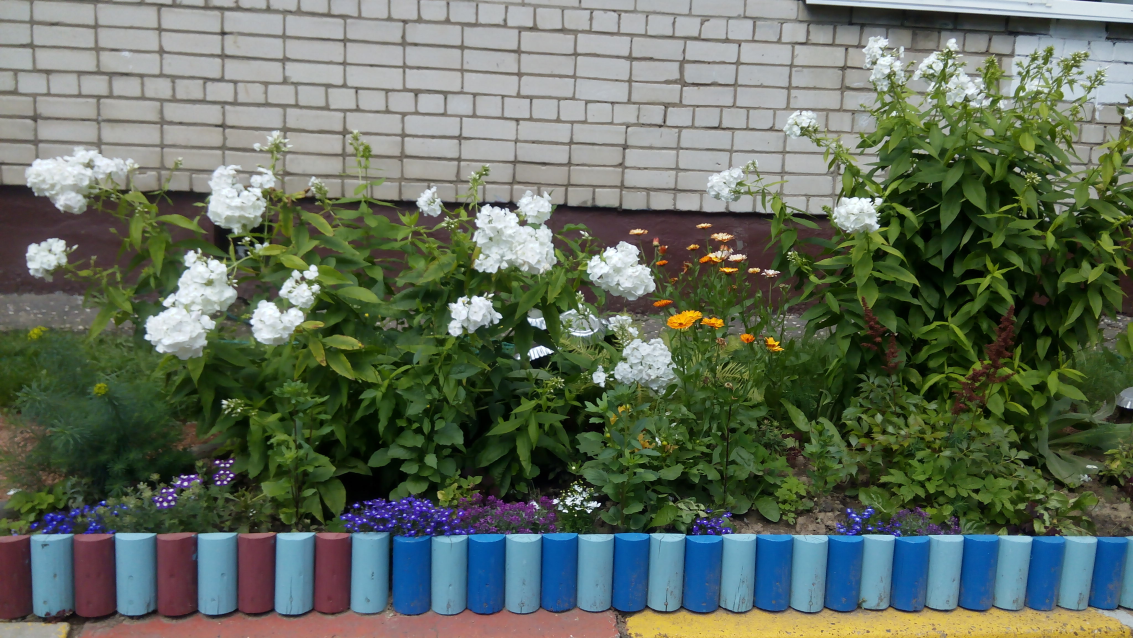 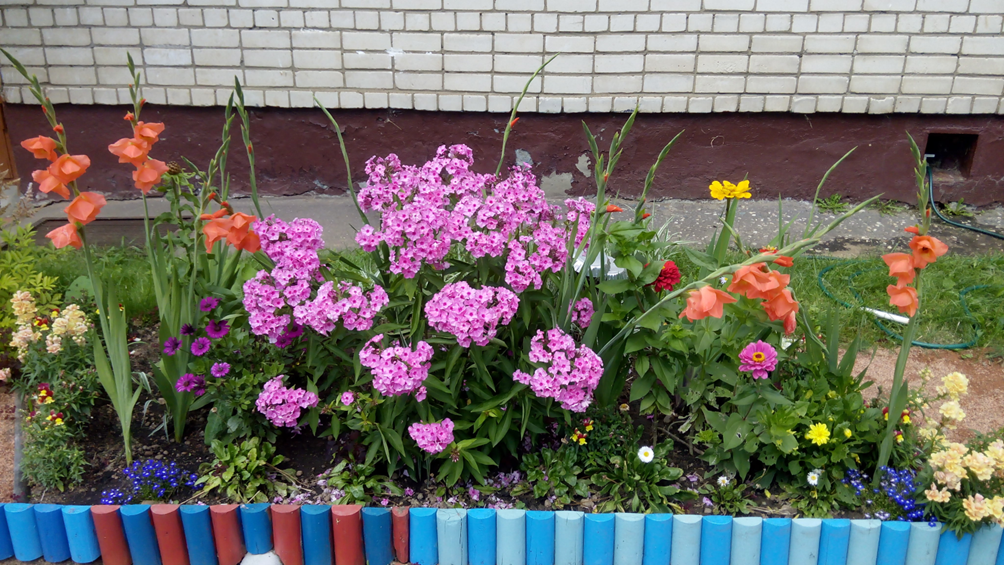 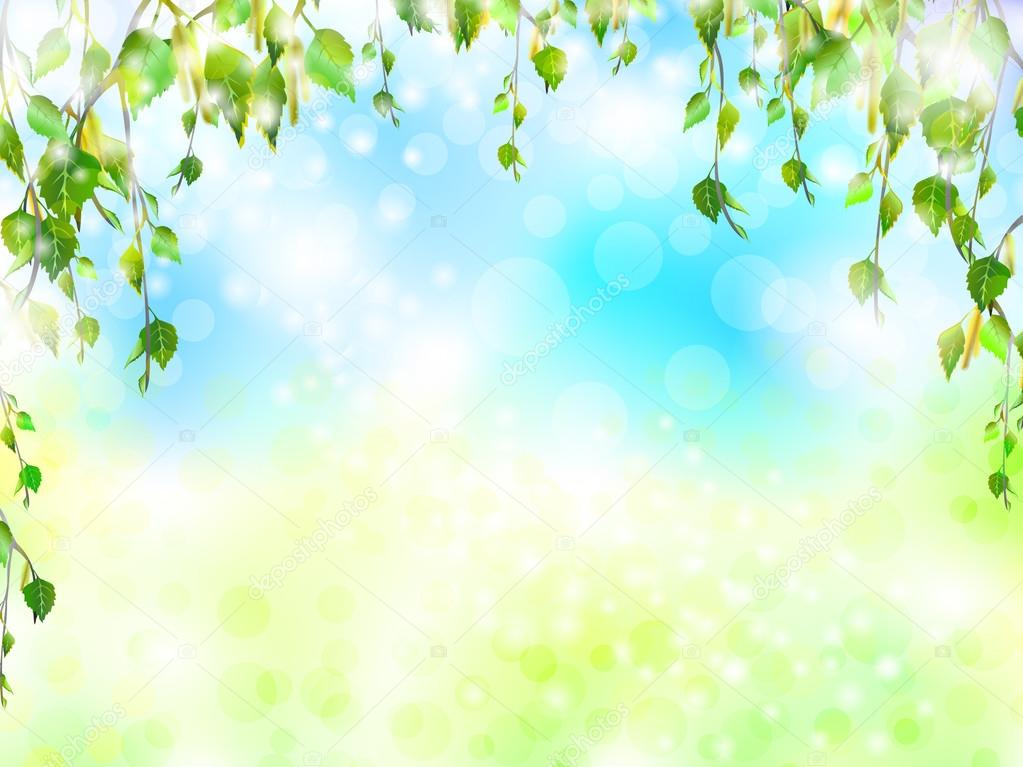 Старые вещи часто могут послужить 
основой для новых идей.
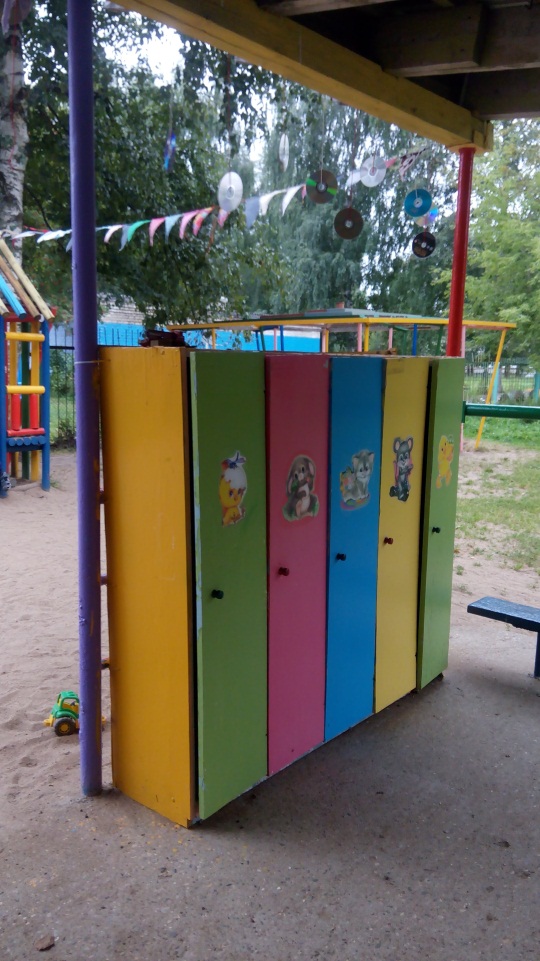 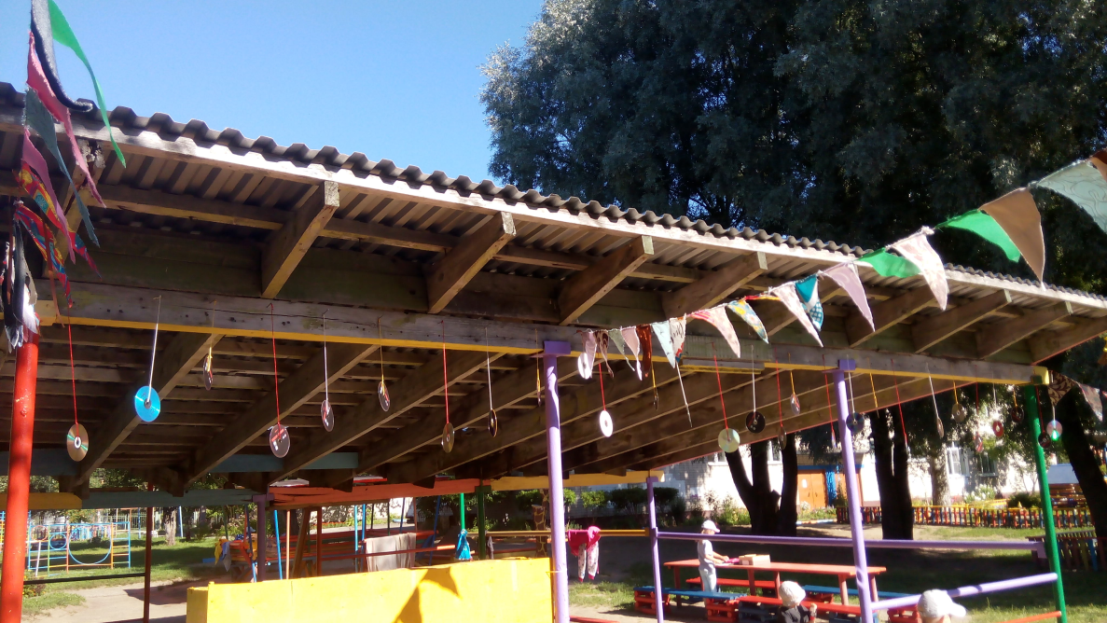 Для украшения веранды мы использовали диски и тканевые флажки
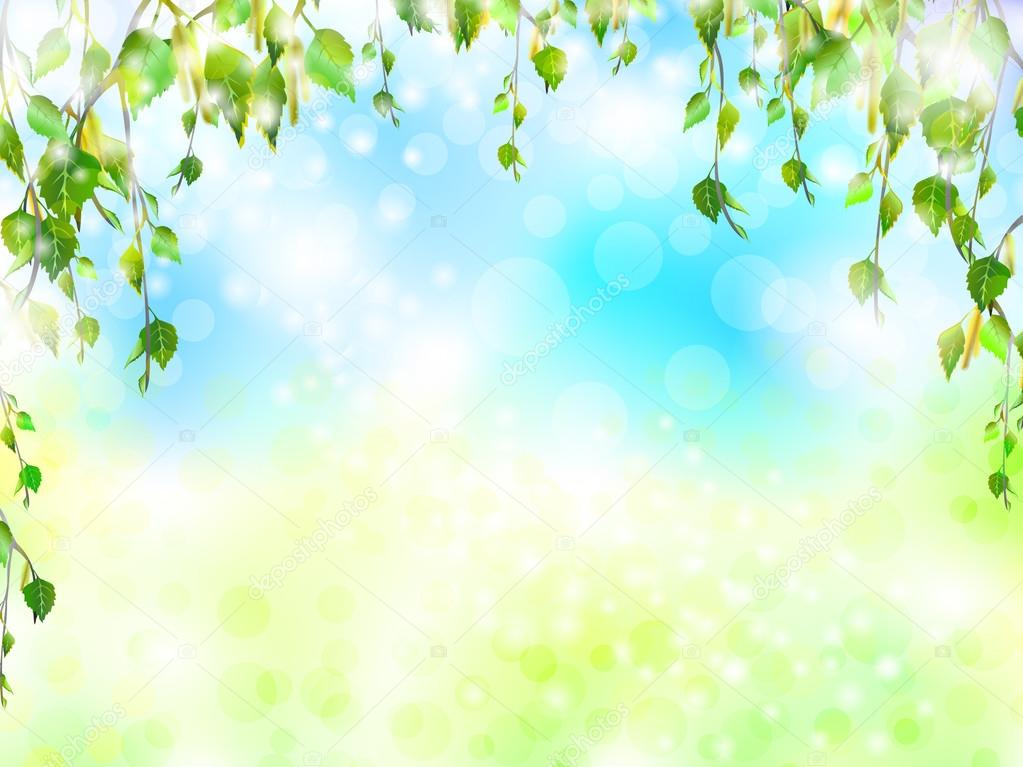 Приучай себя к порядку -Делай каждый день зарядку,Смейся веселей,Будешь здоровей.
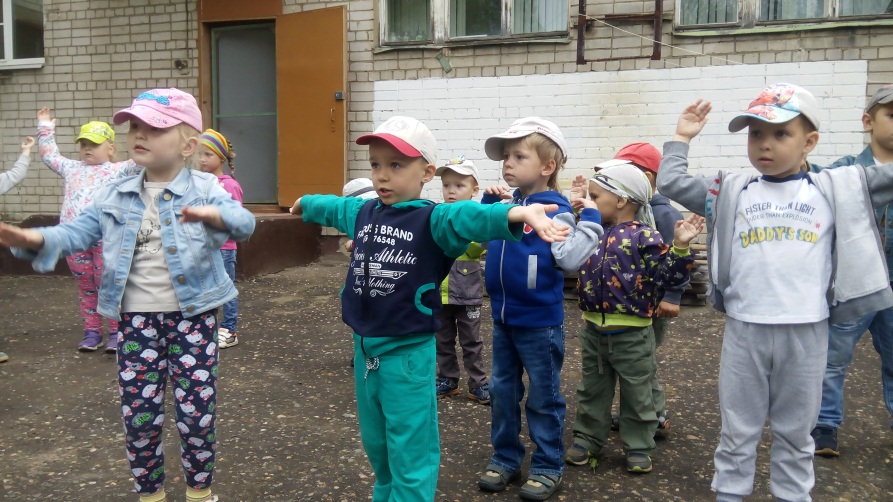 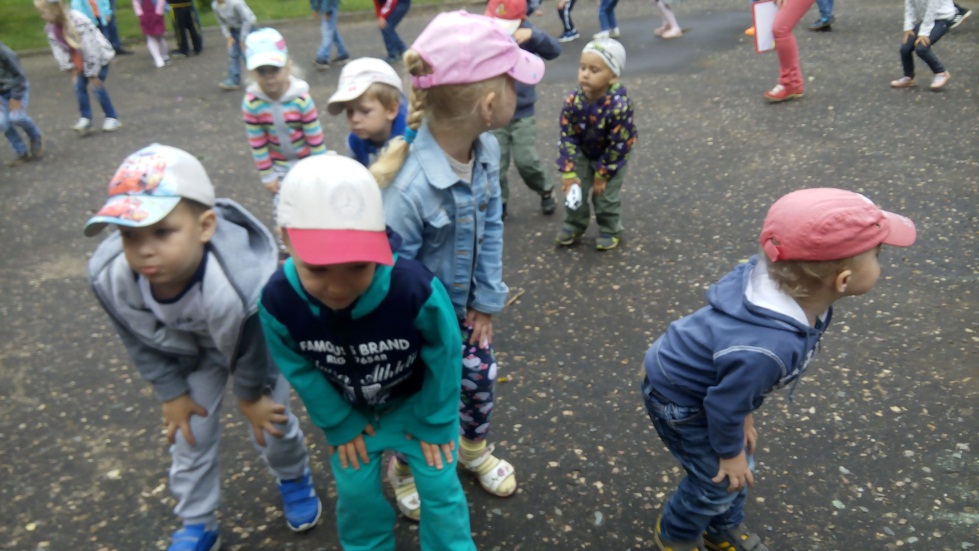 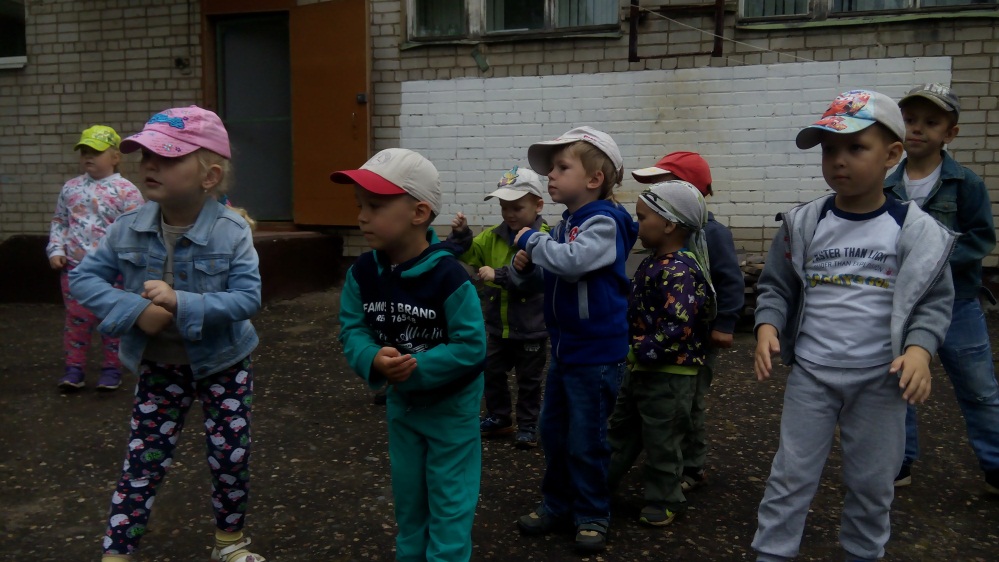 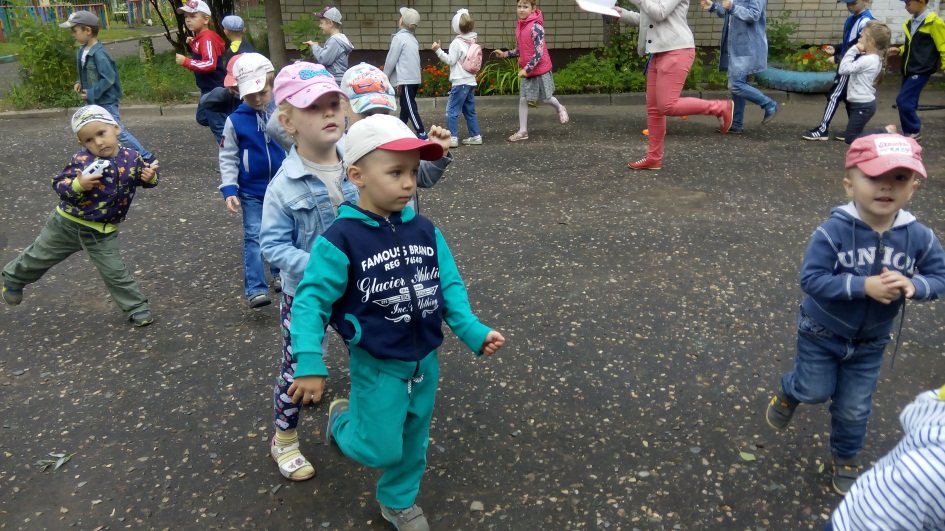 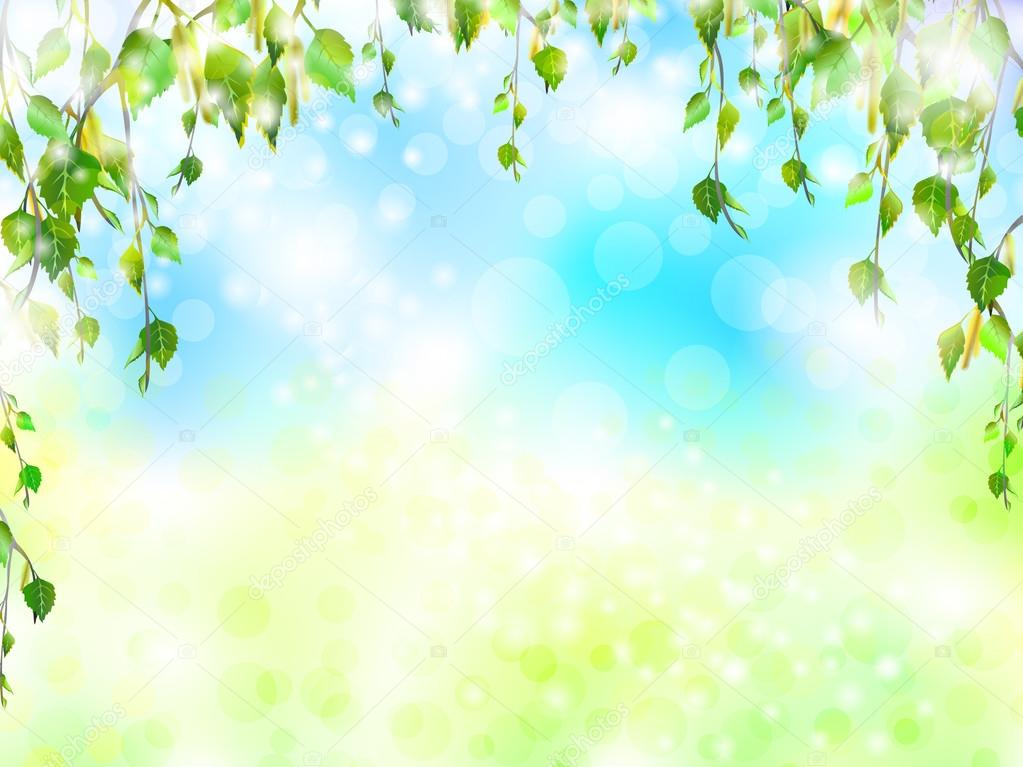 Мы дружные ребята,Пришли мы в детский сад,И каждый физкультуройЗаняться очень рад!
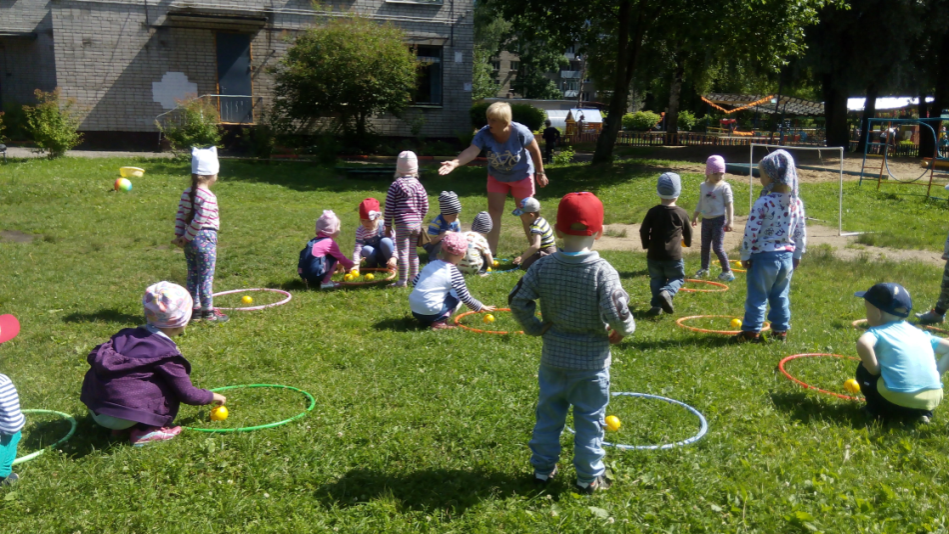 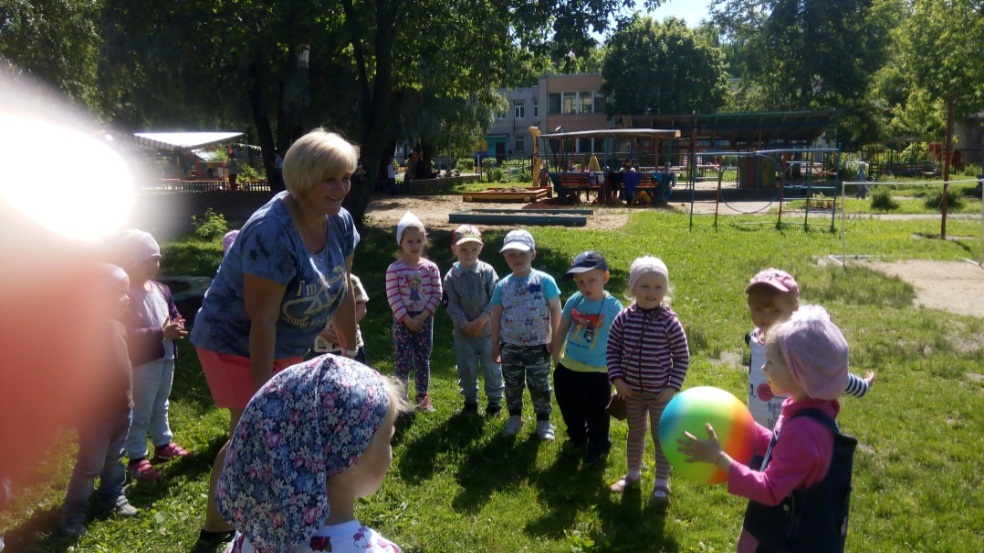 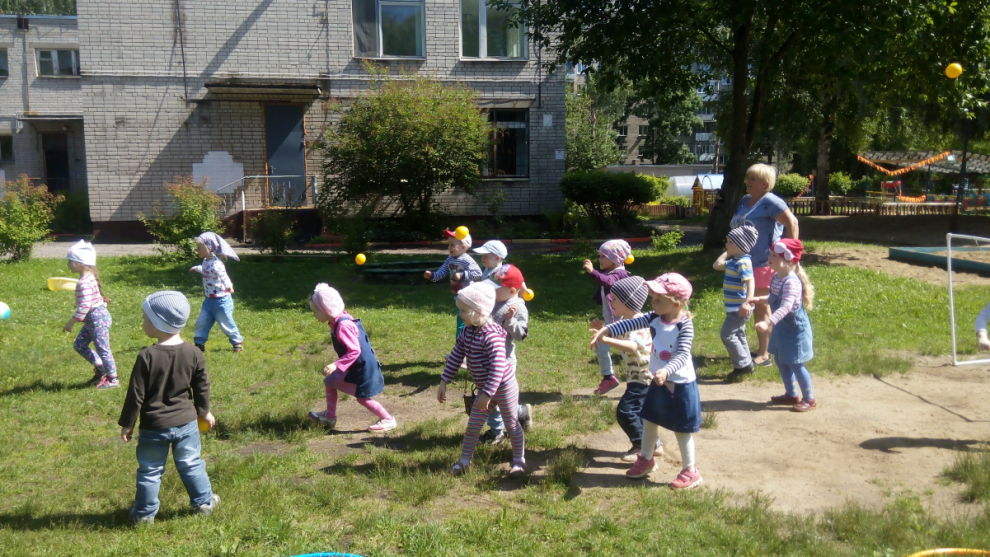 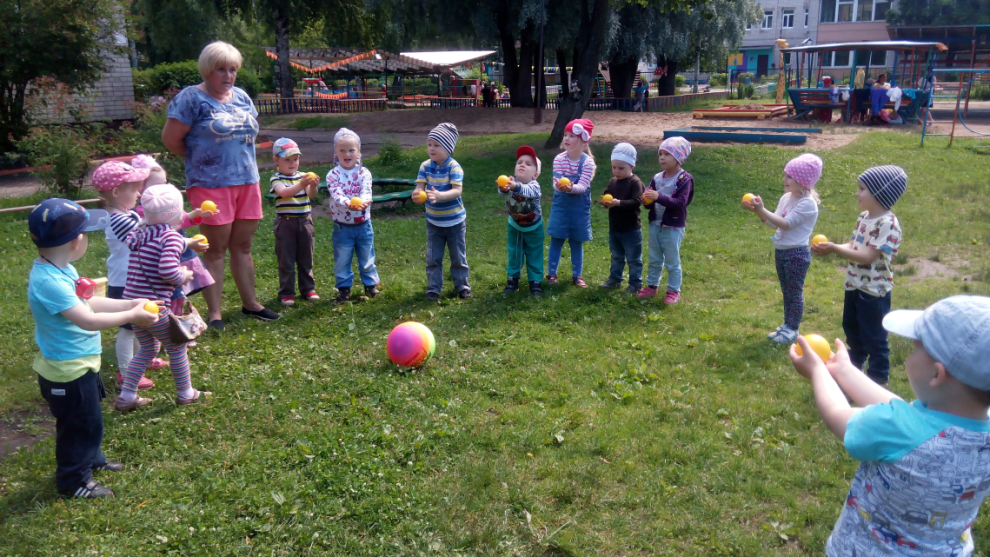 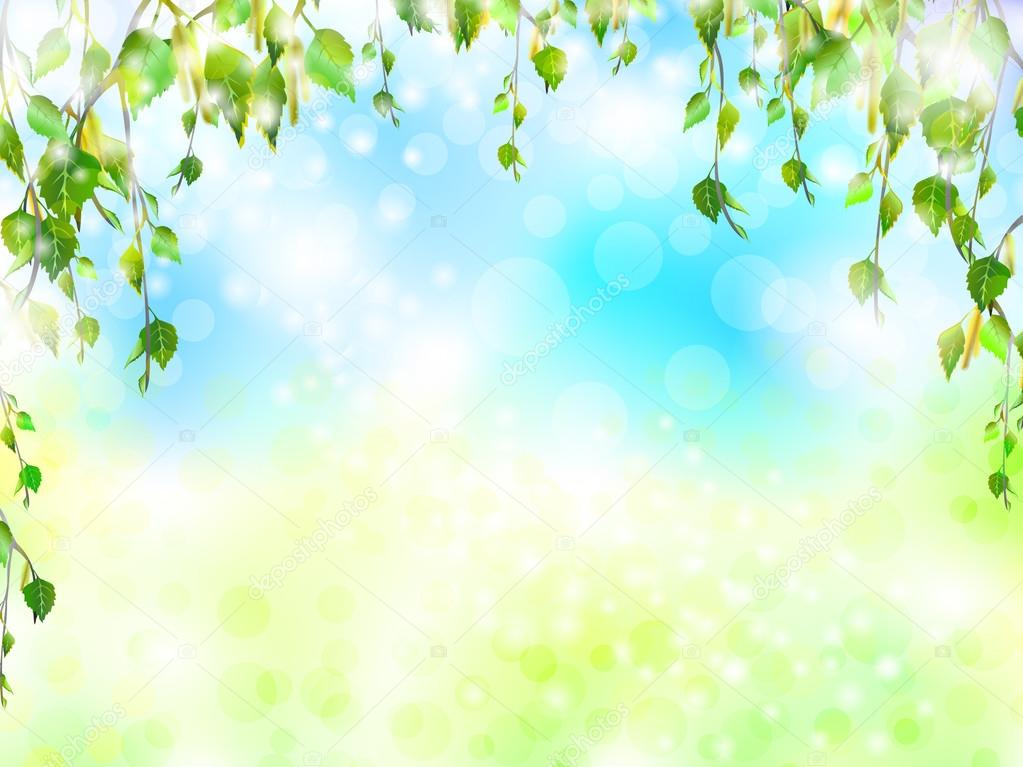 !
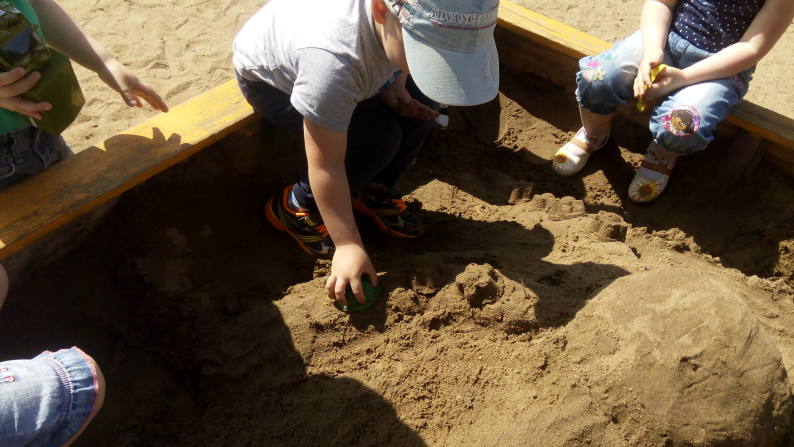 Песочница, песочница,В песке вся детвора.Построить домик хочется,Забавная игра.
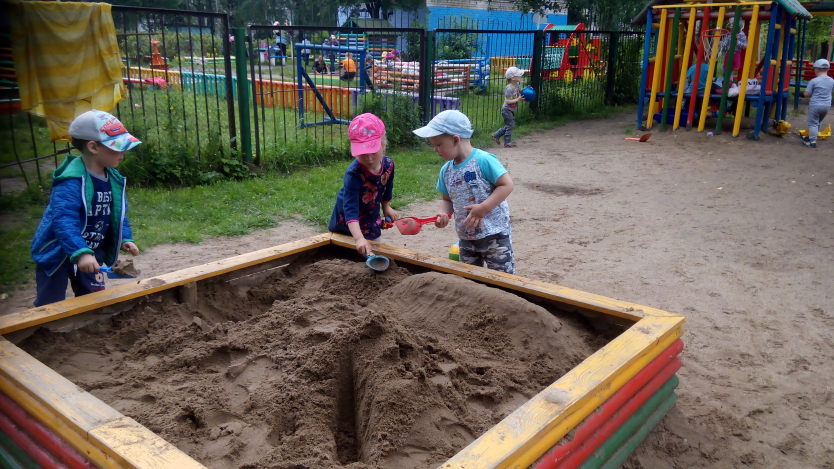 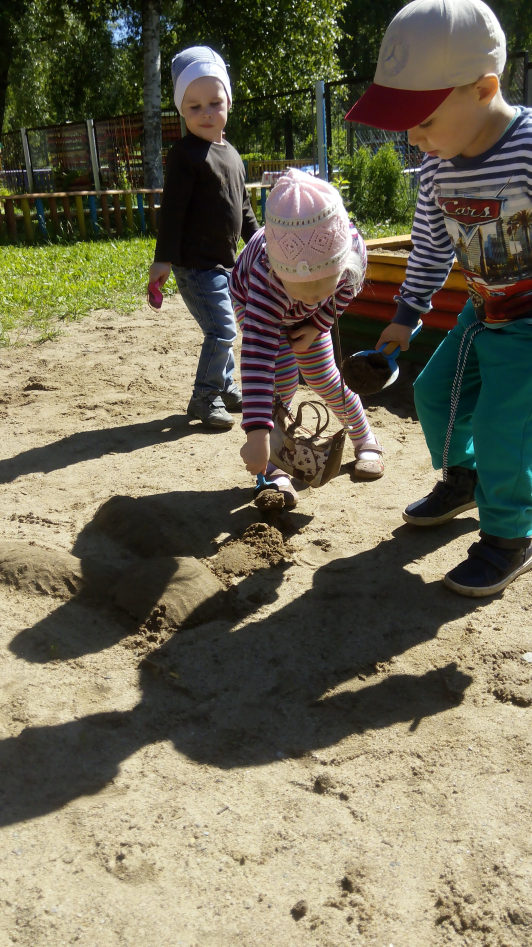 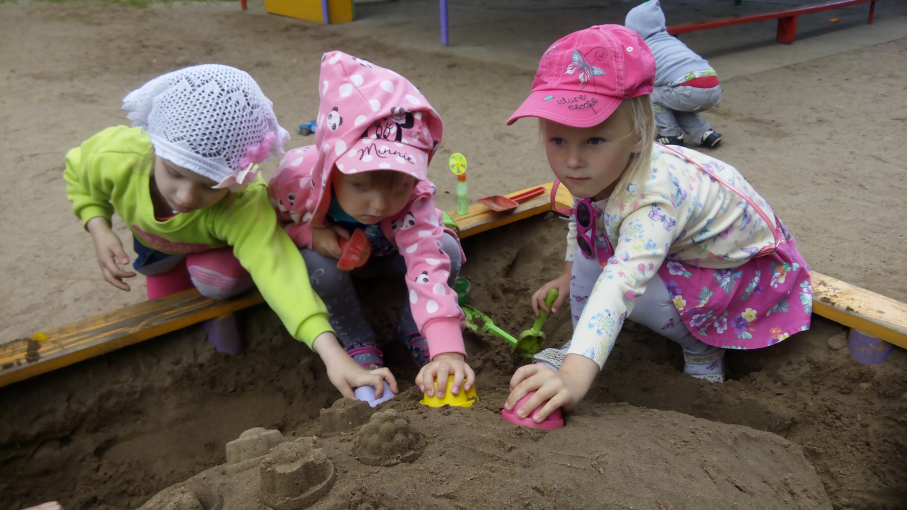 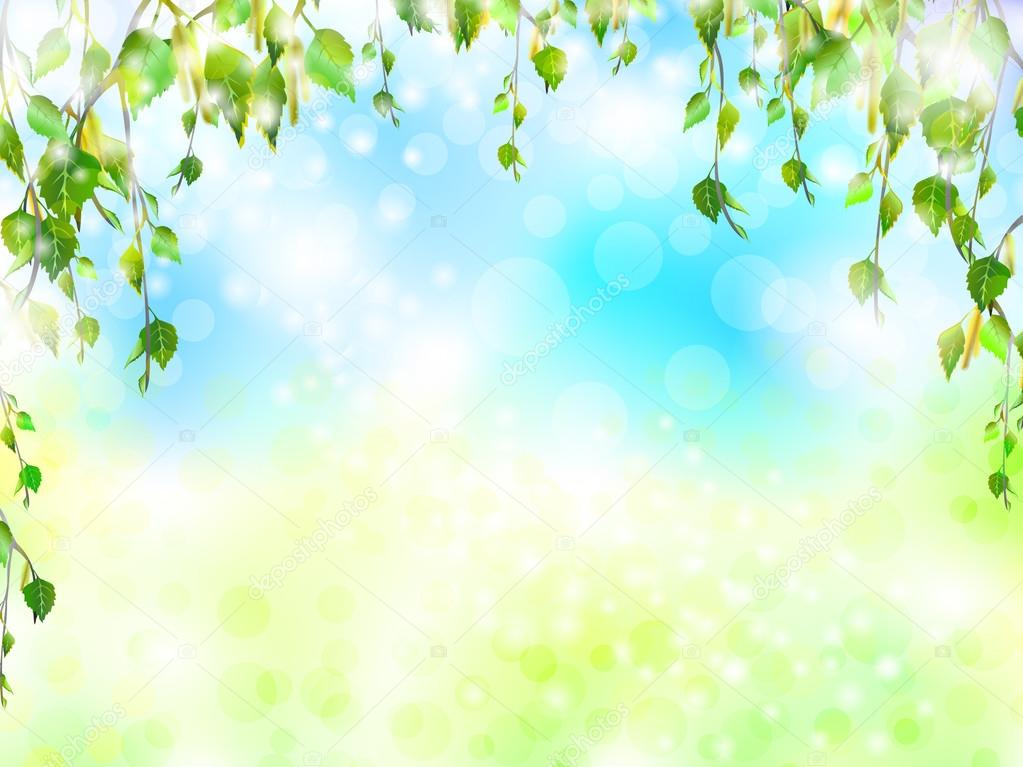 осьминог
ромашка
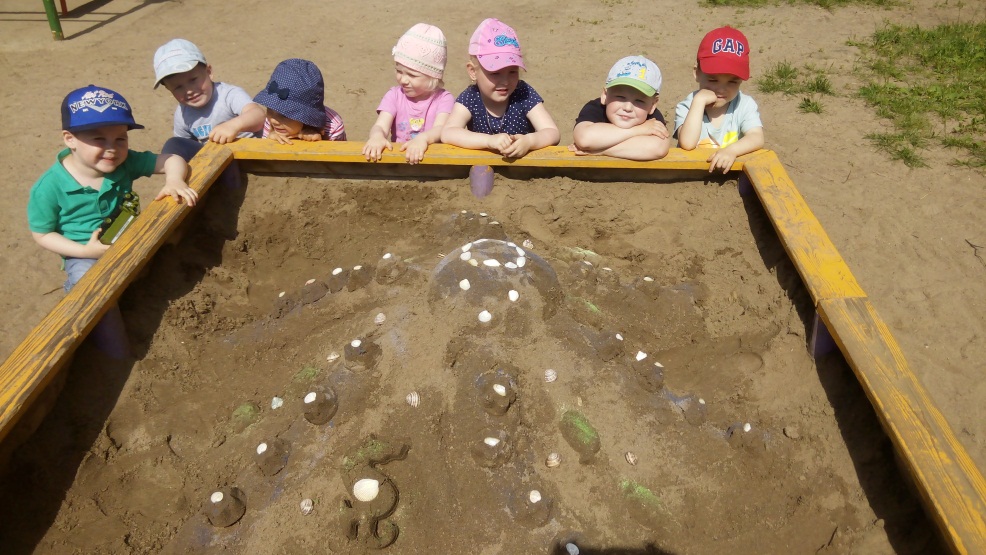 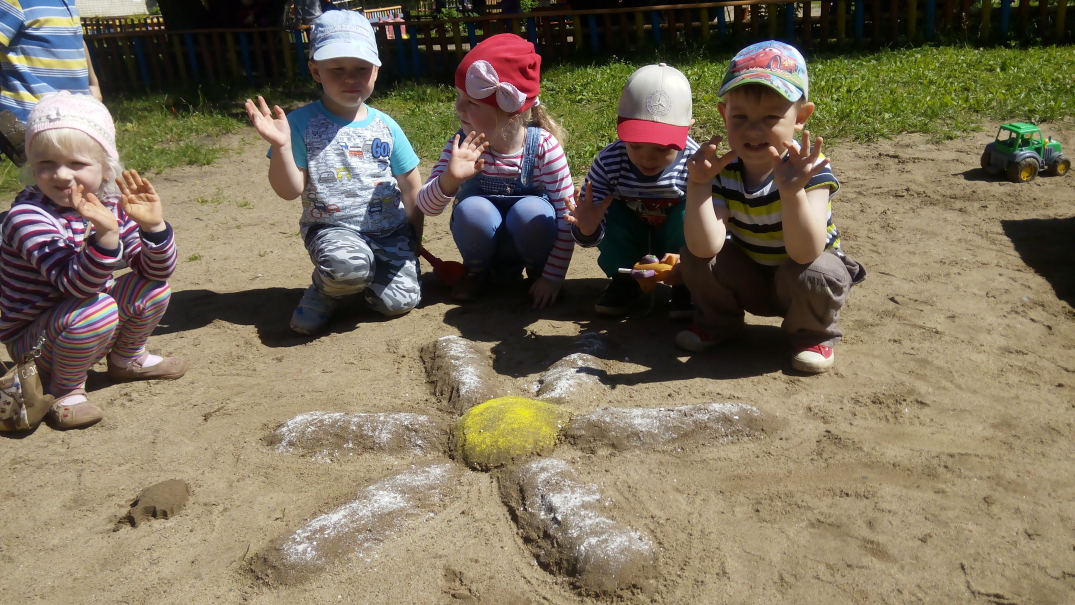 ежик
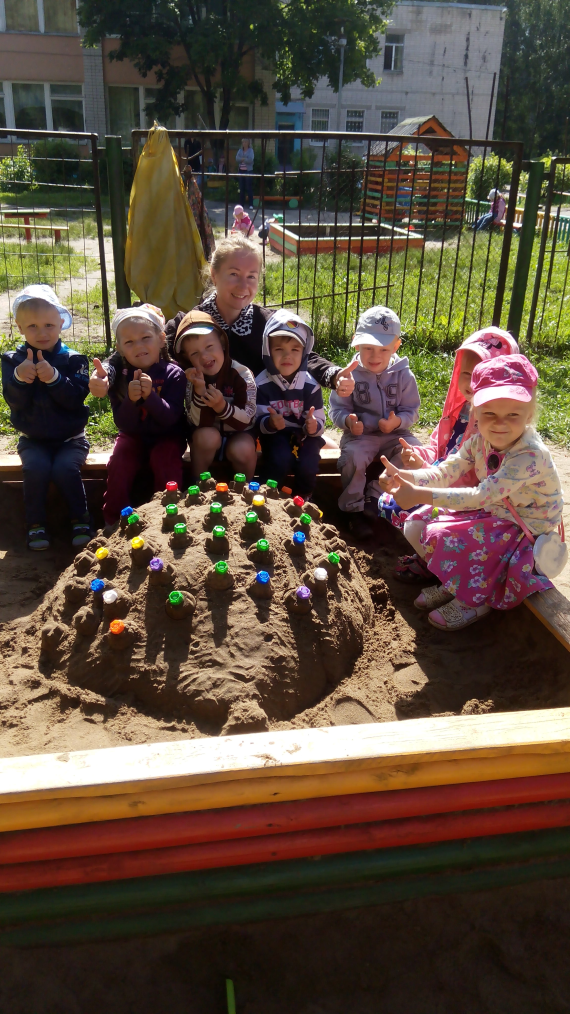 замок
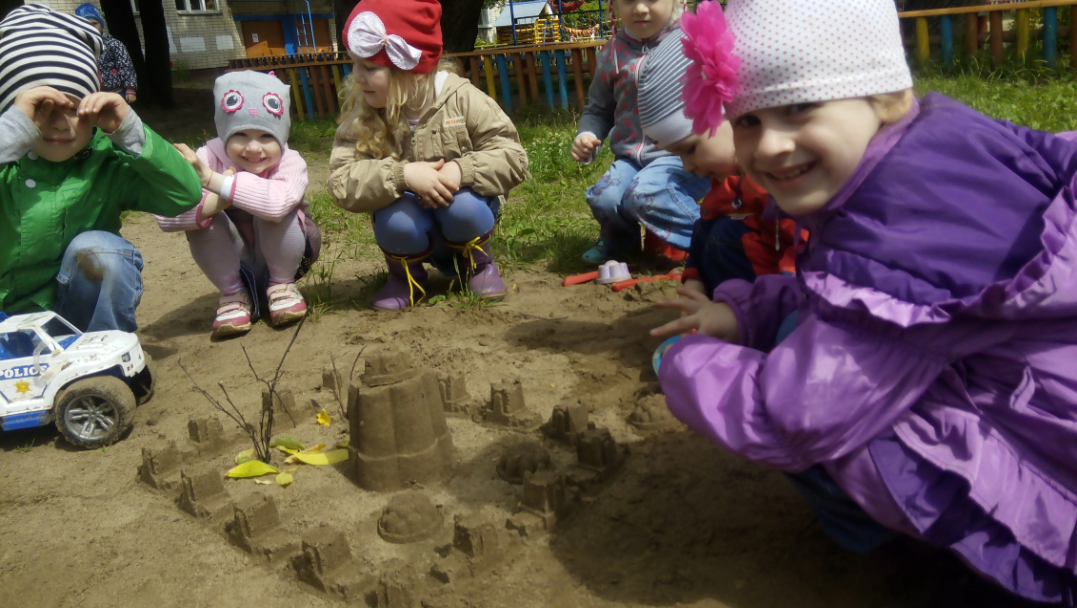 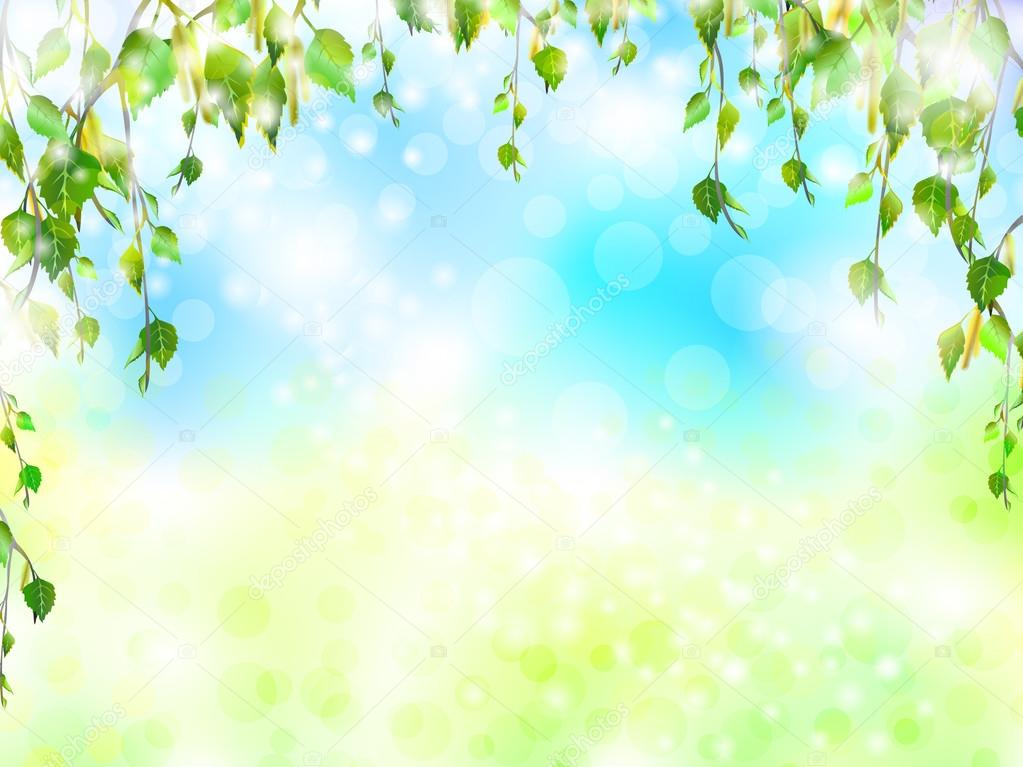 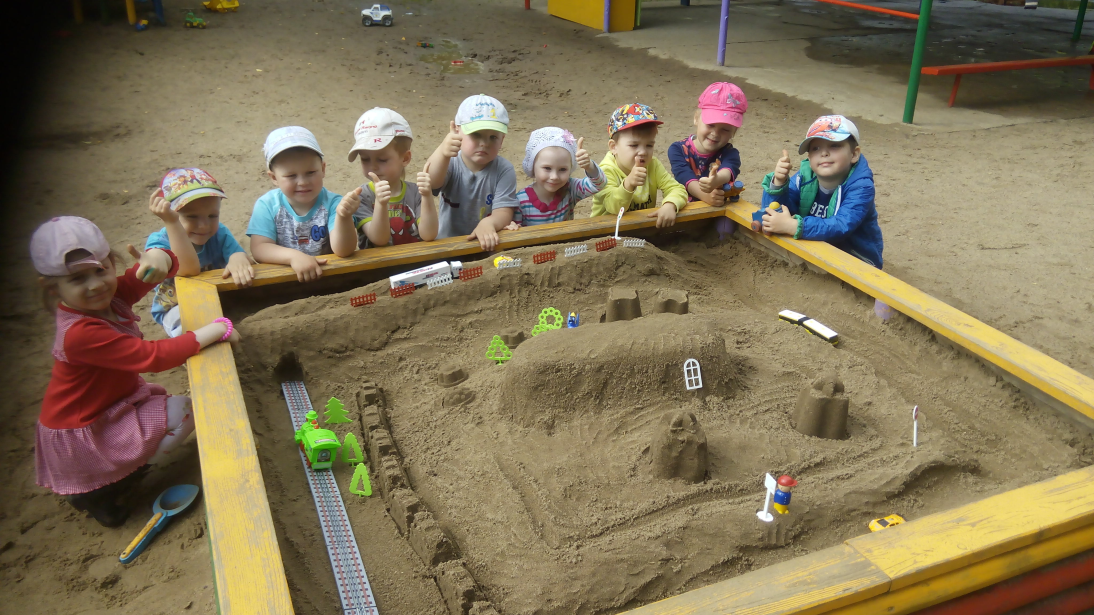 Дружный город
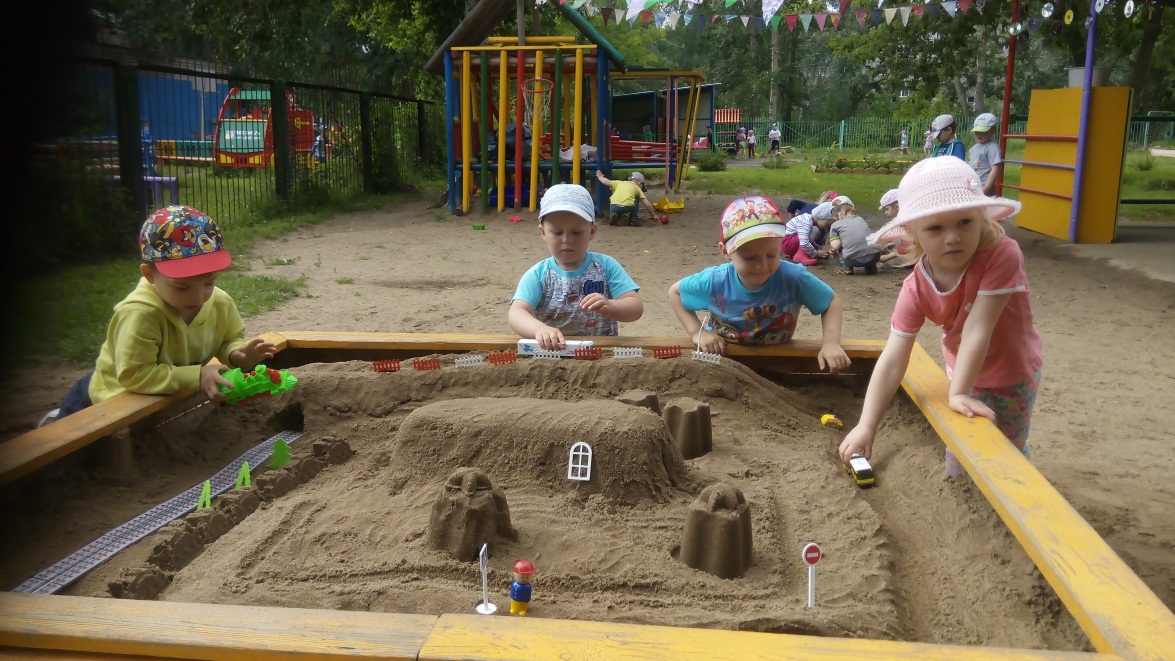 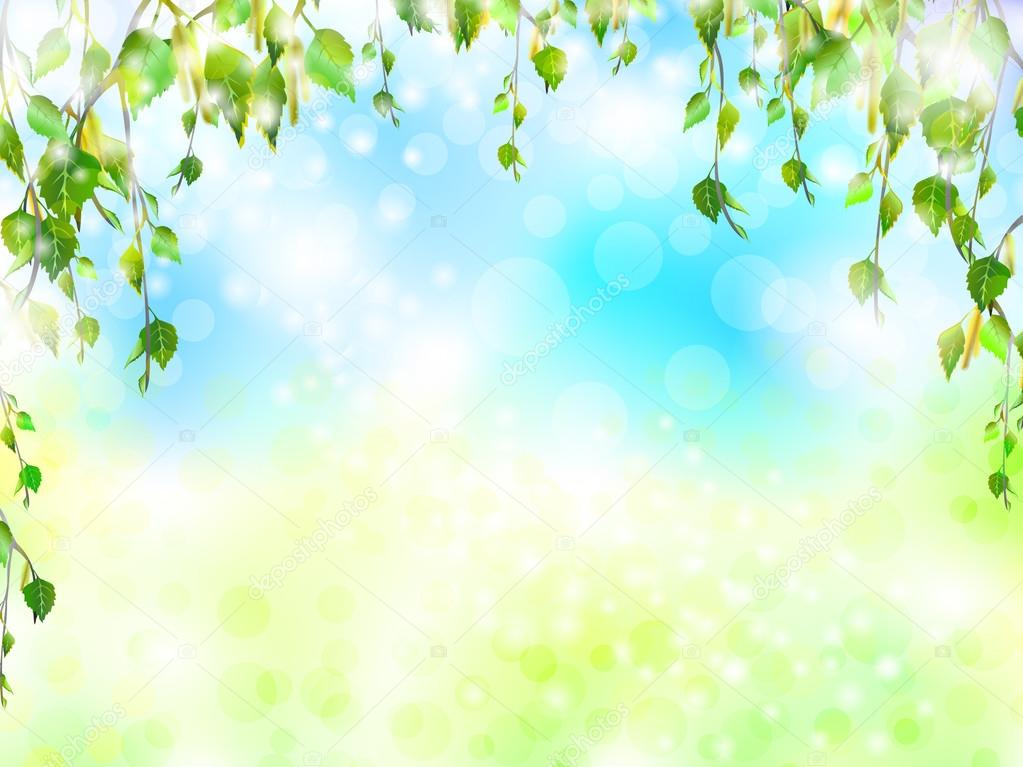 Изба  -  Читальня
Книга – верный, 
Книга – первый, 
Книга – лучший друг ребят. 
Нам никак нельзя без книжки, 
Нам никак нельзя без книжки! 
Все ребята говорят.
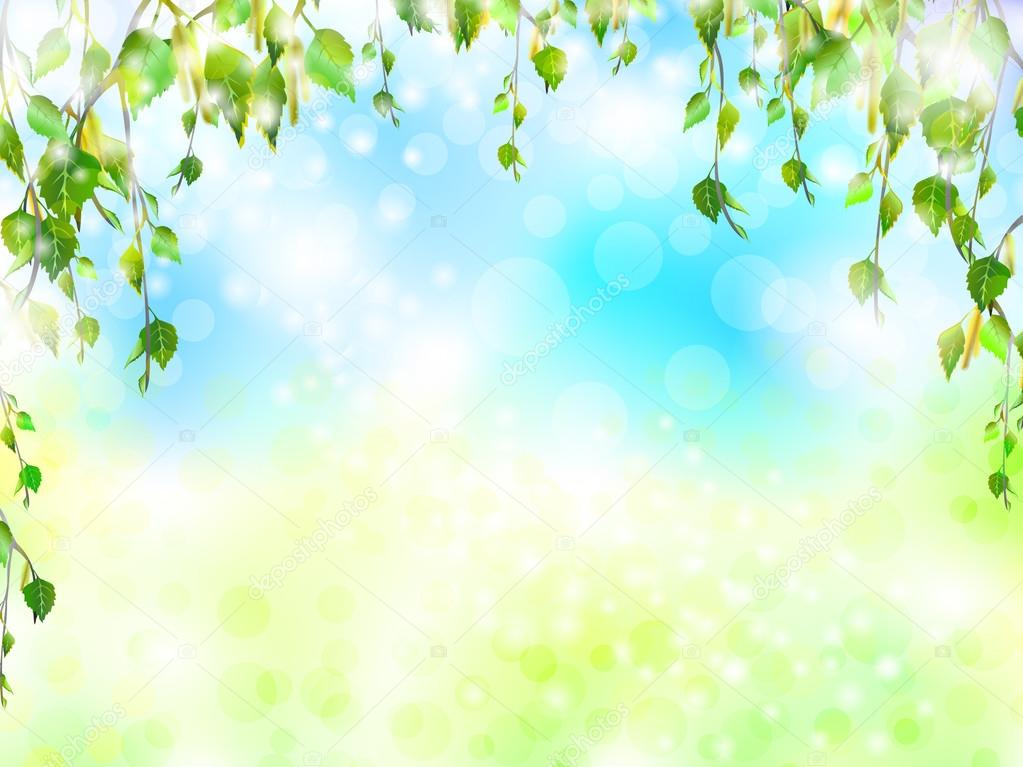 Игры и развлечения
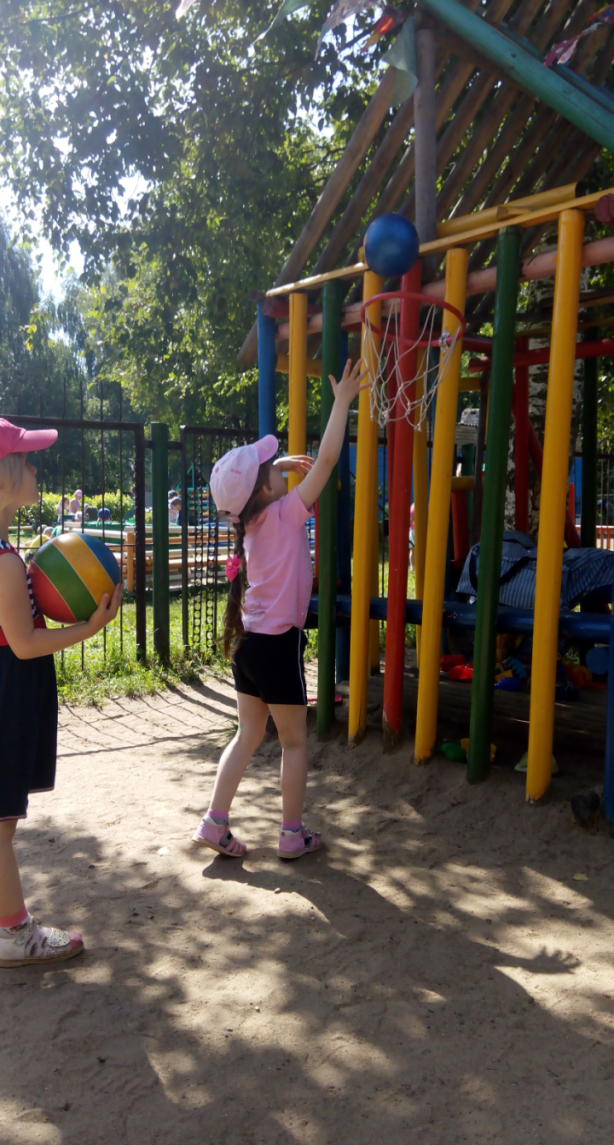 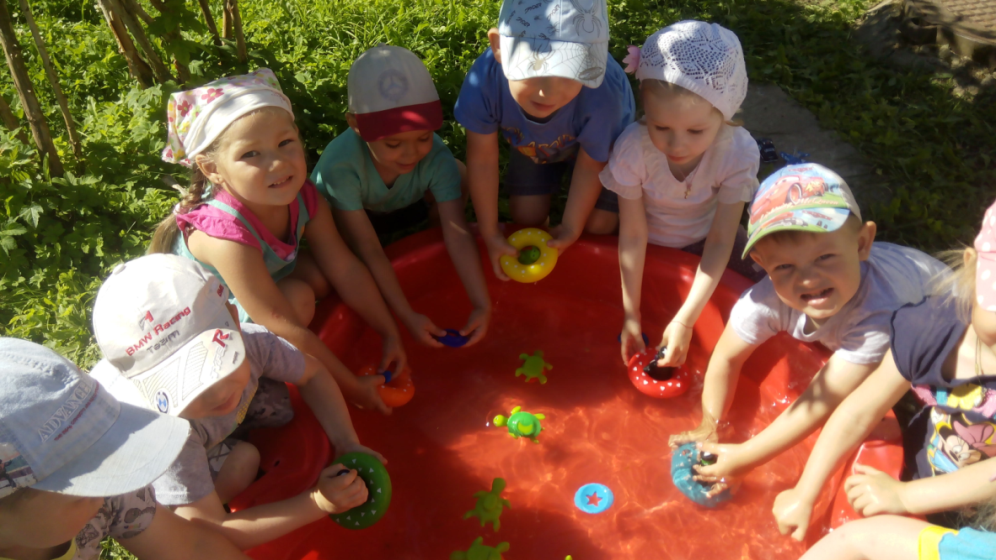 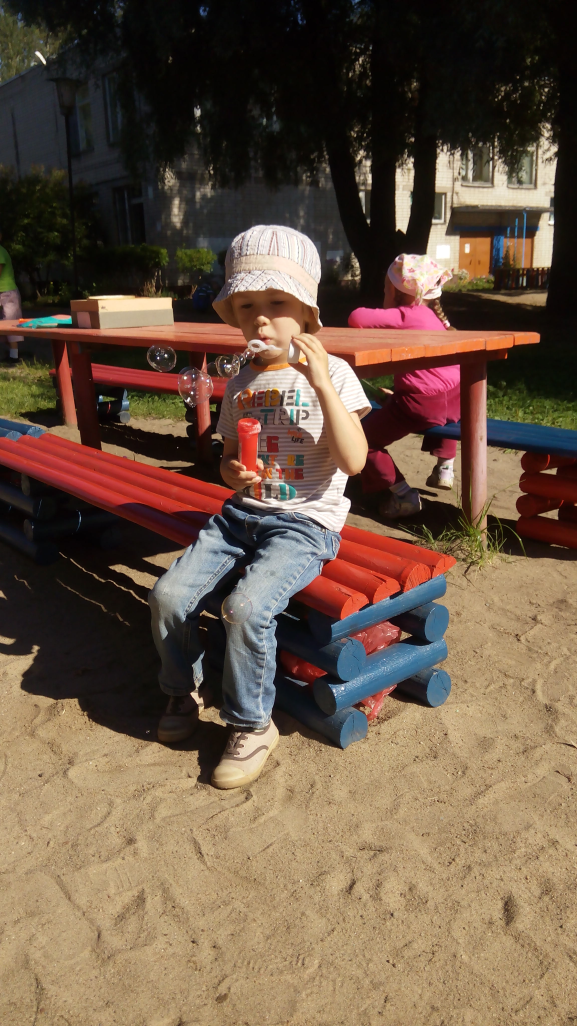 Летом – множество занятий:Плавай, бегай, загорай…И других мероприятийМного очень; лето – рай!
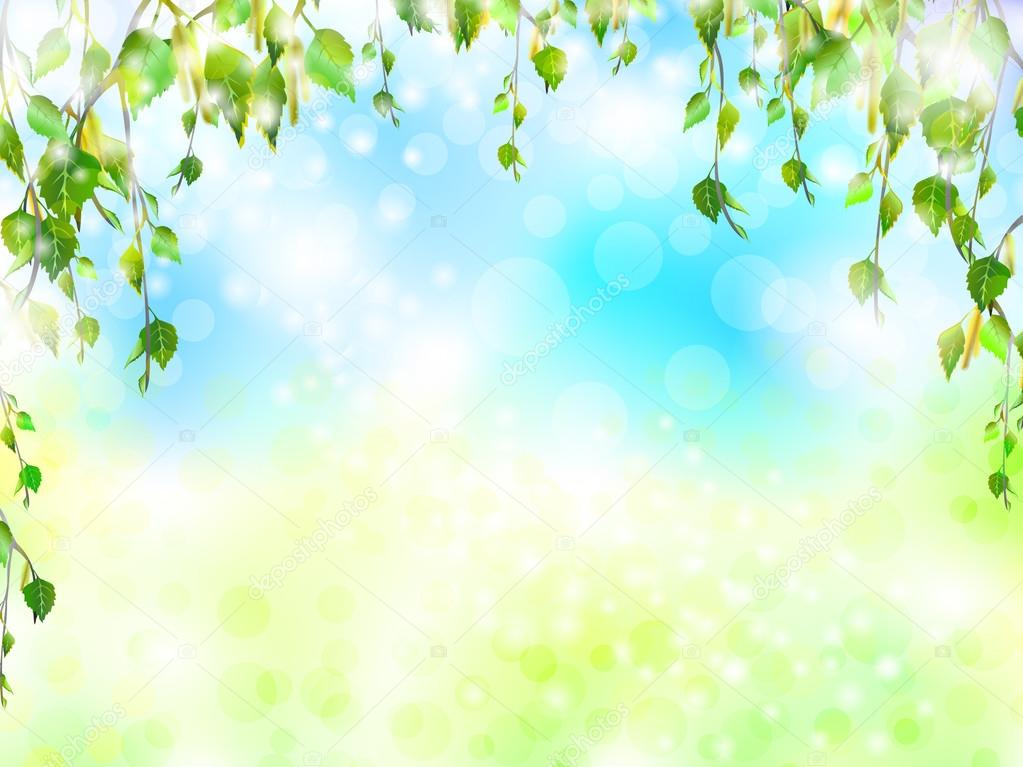 Солнце встало высоко,Стало на земле тепло,В ясный день пойдем гулять,Прыгать, бегать, загорать!
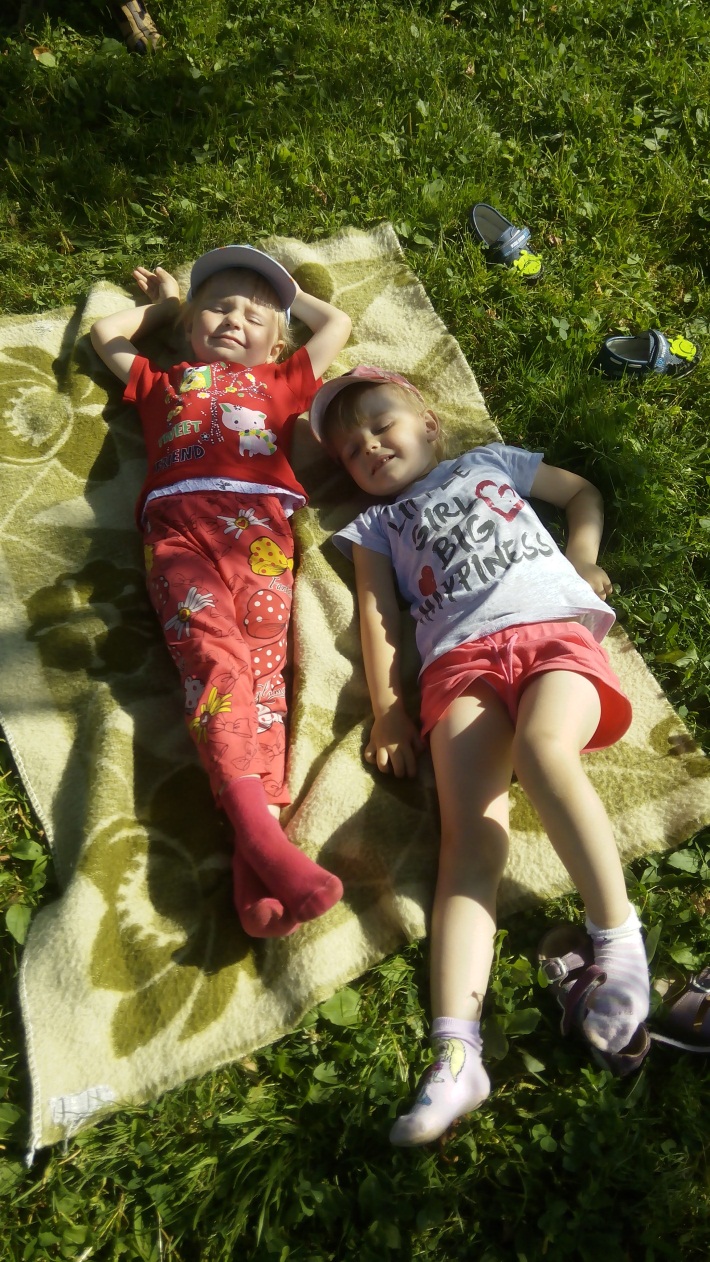 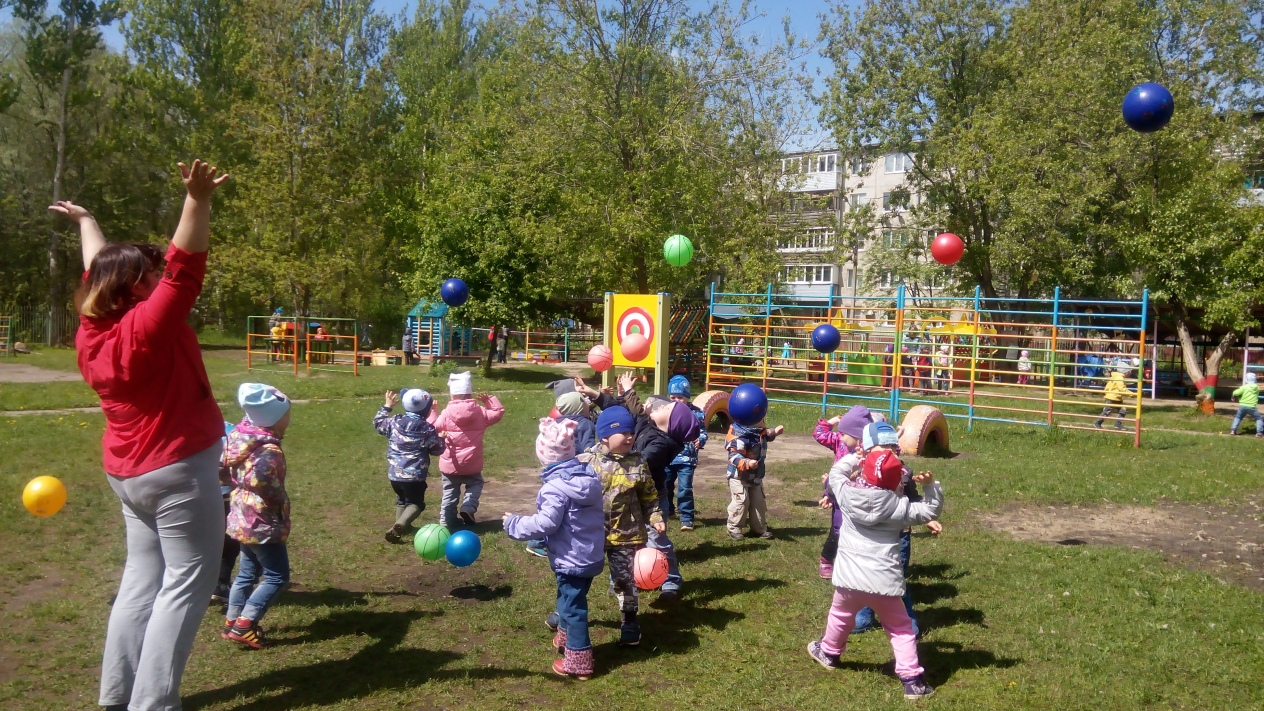 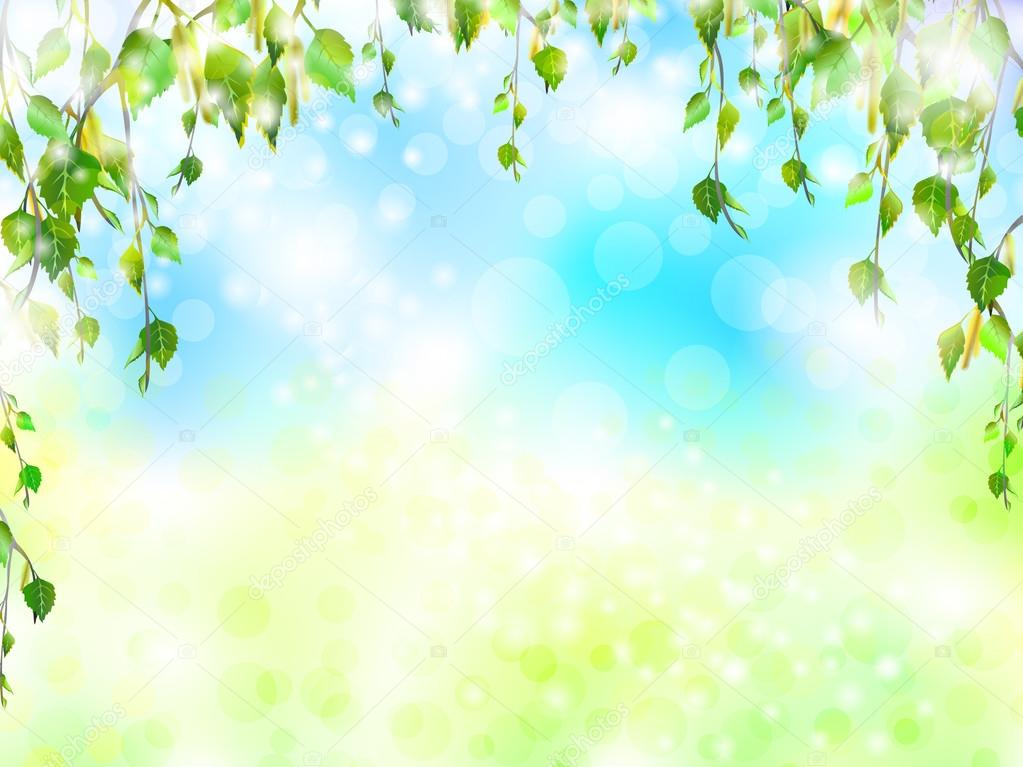 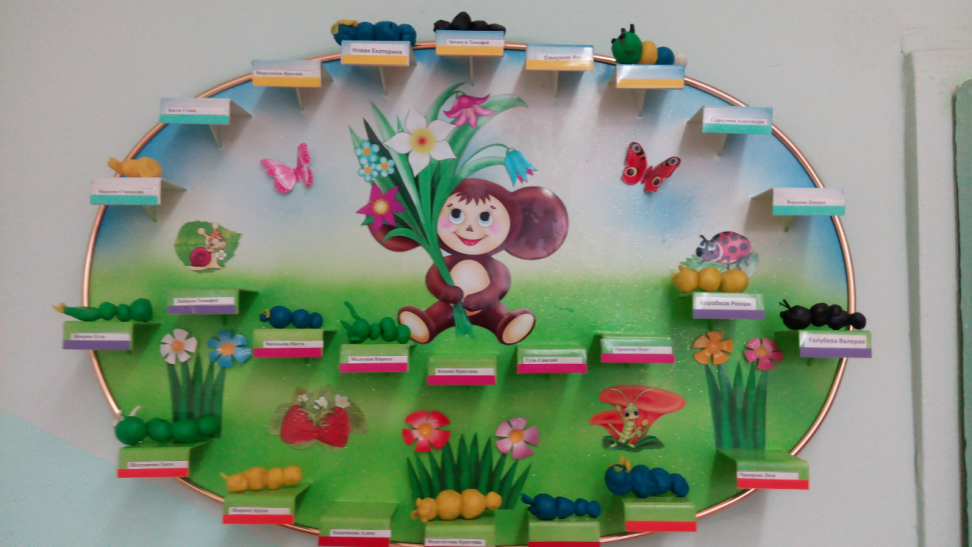 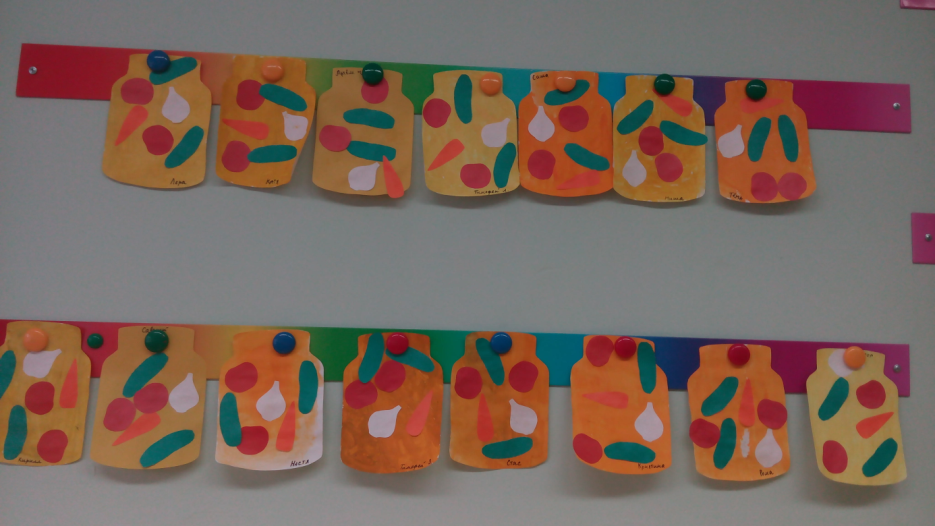 Время даром не теряли
Клеили, лепили, рисовали.
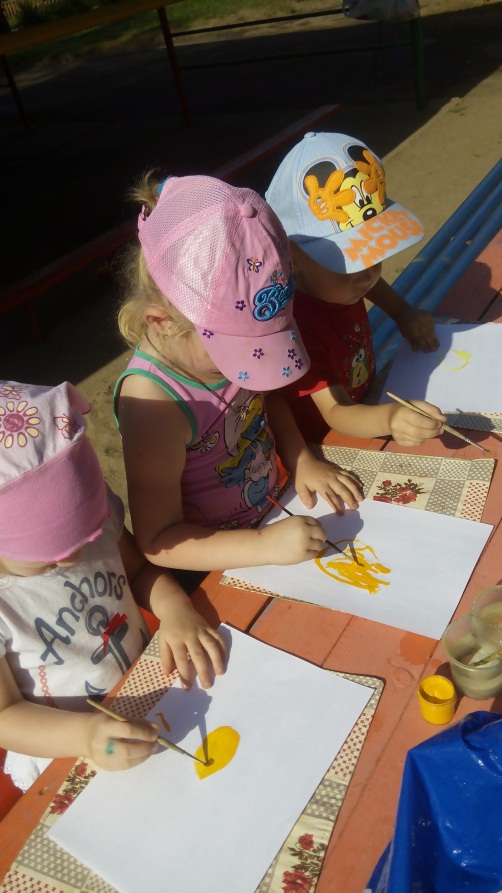 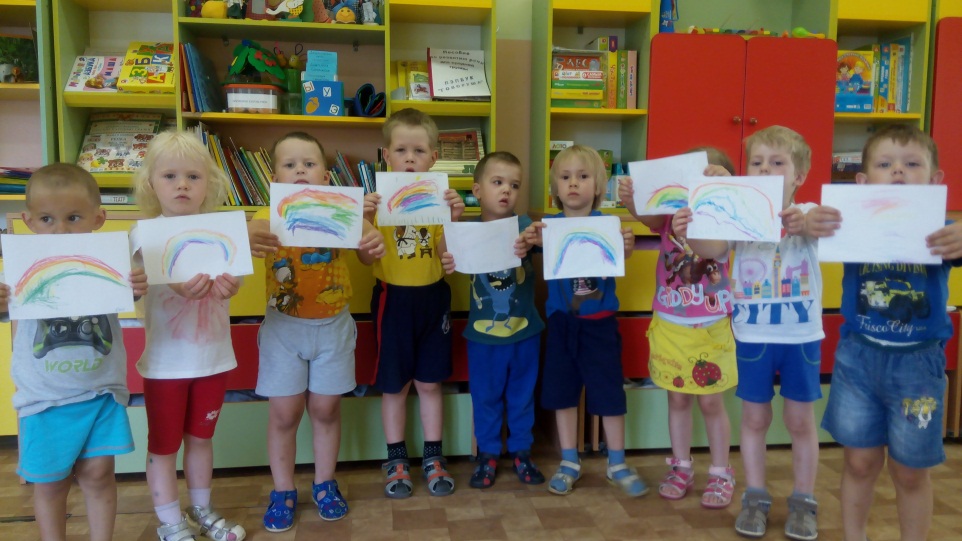 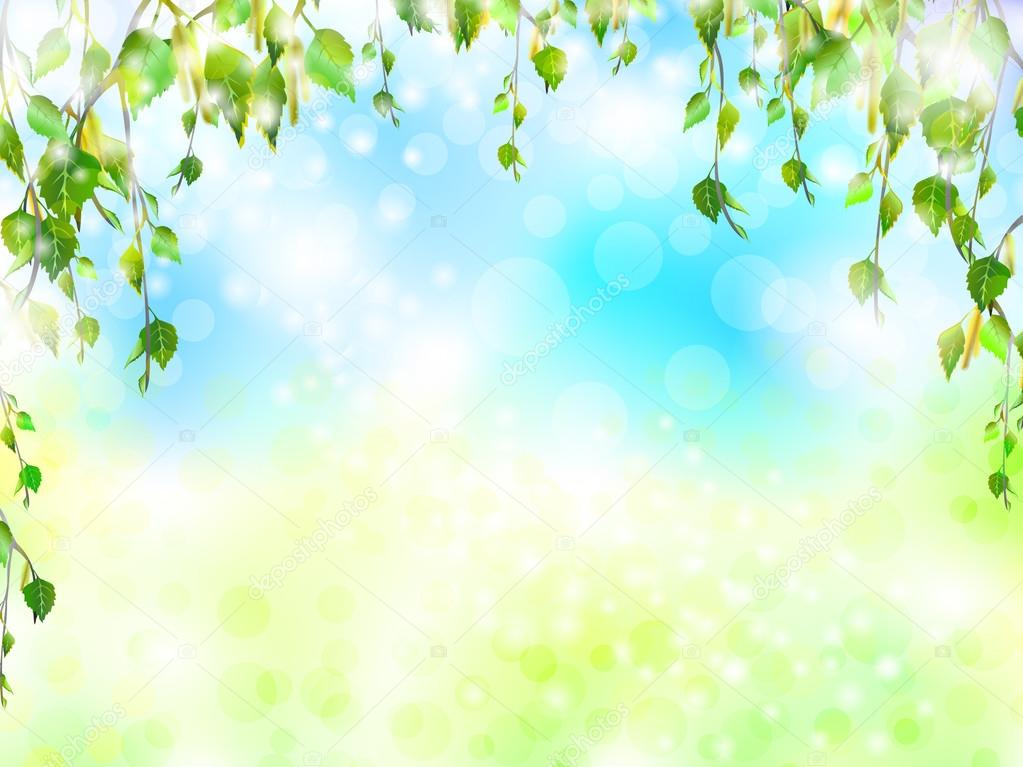 Песочная мастерская
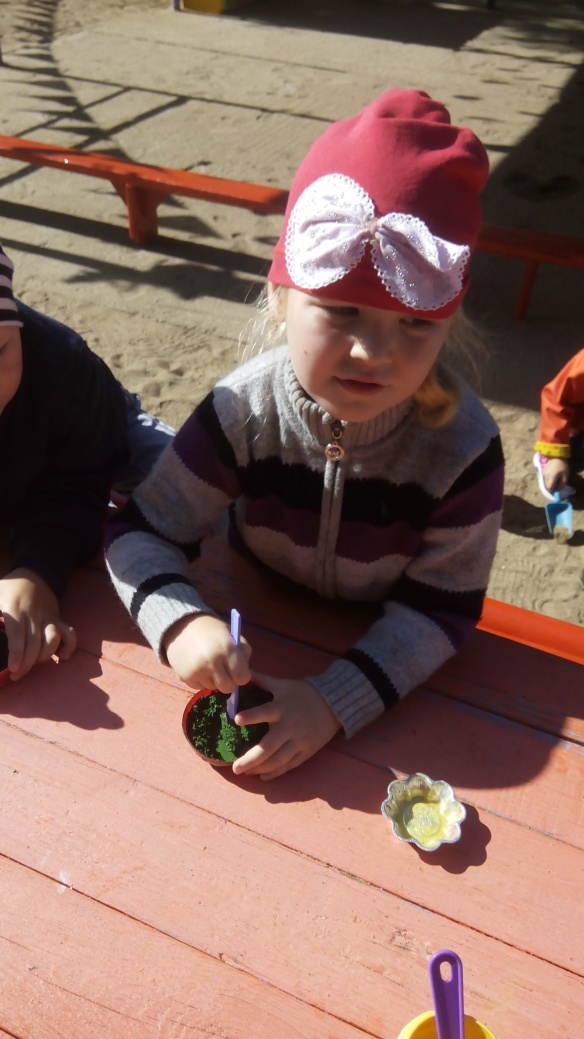 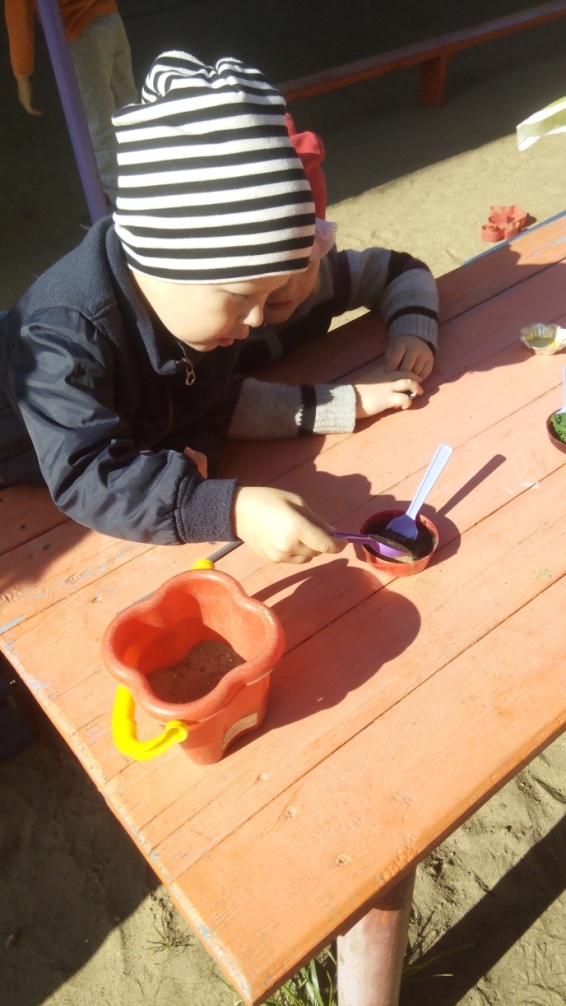 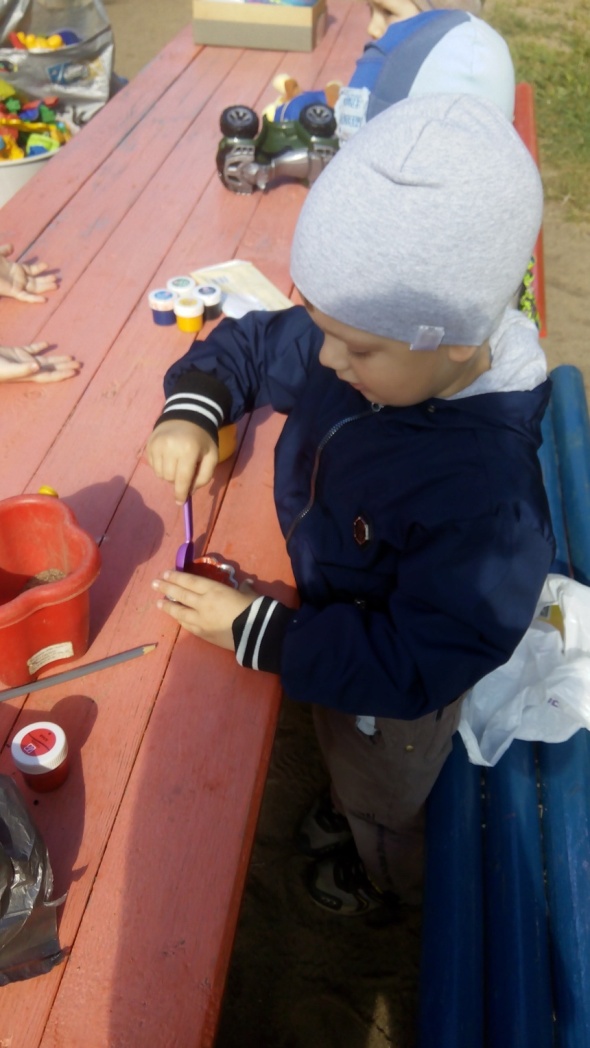 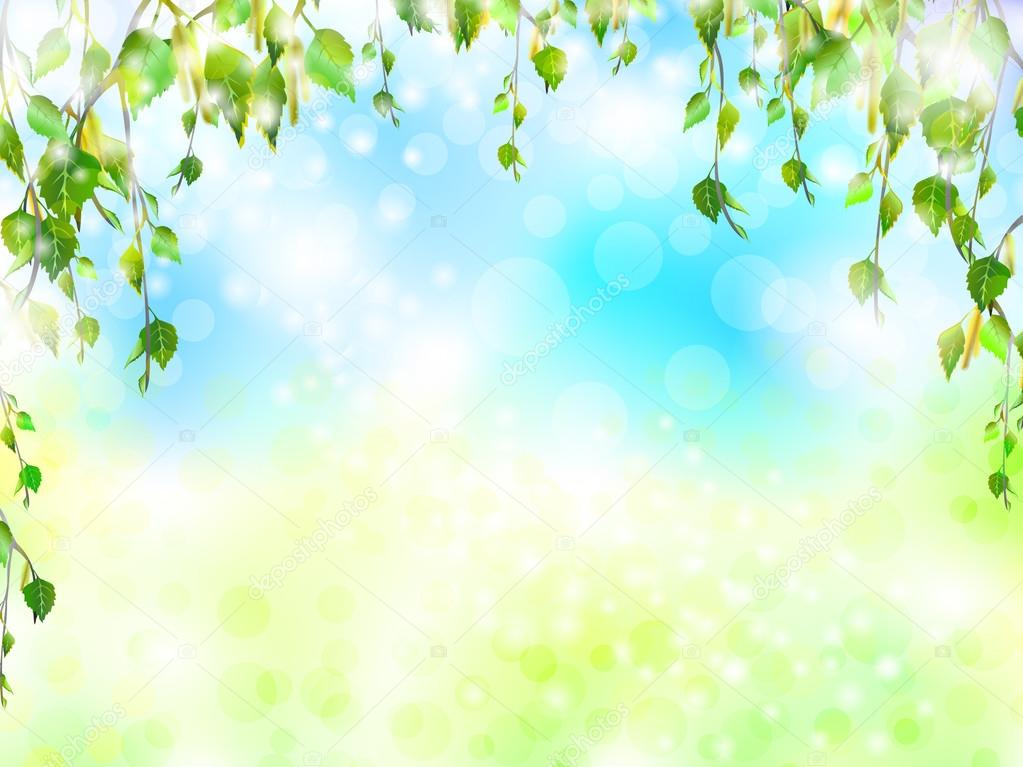 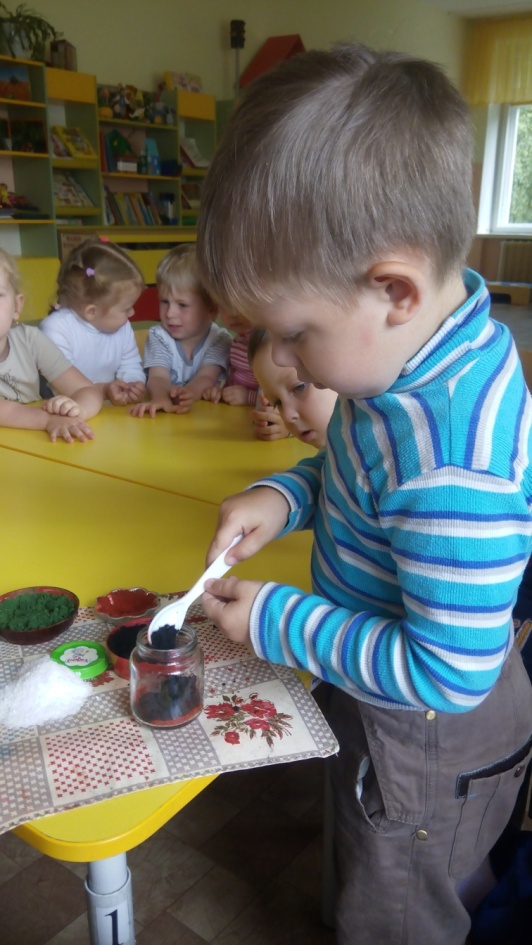 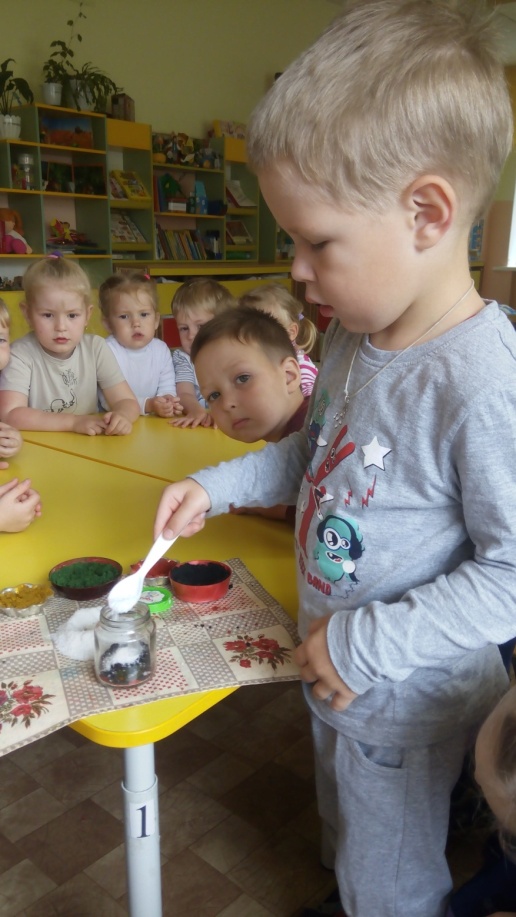 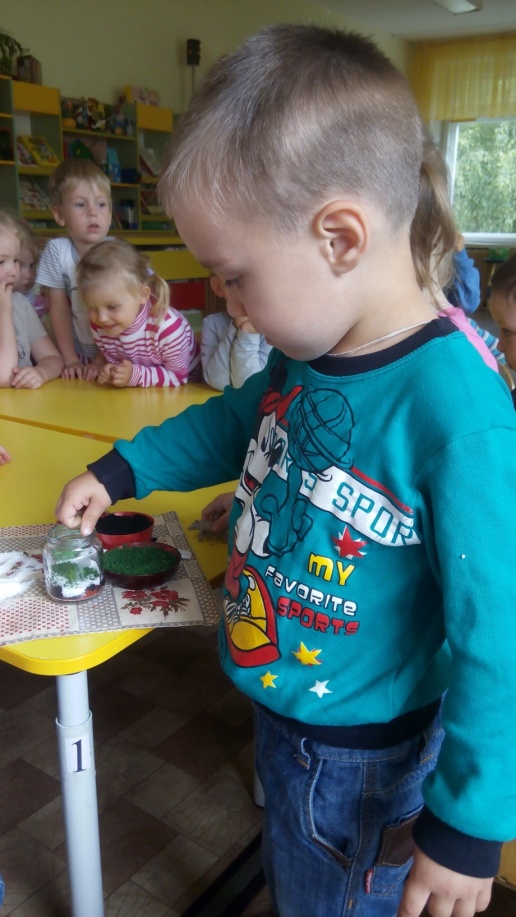 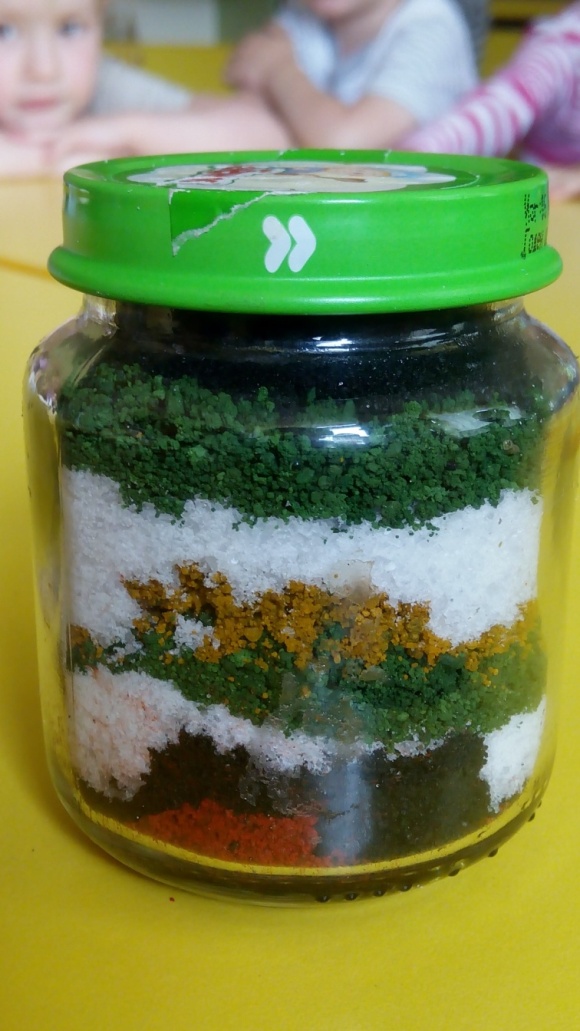 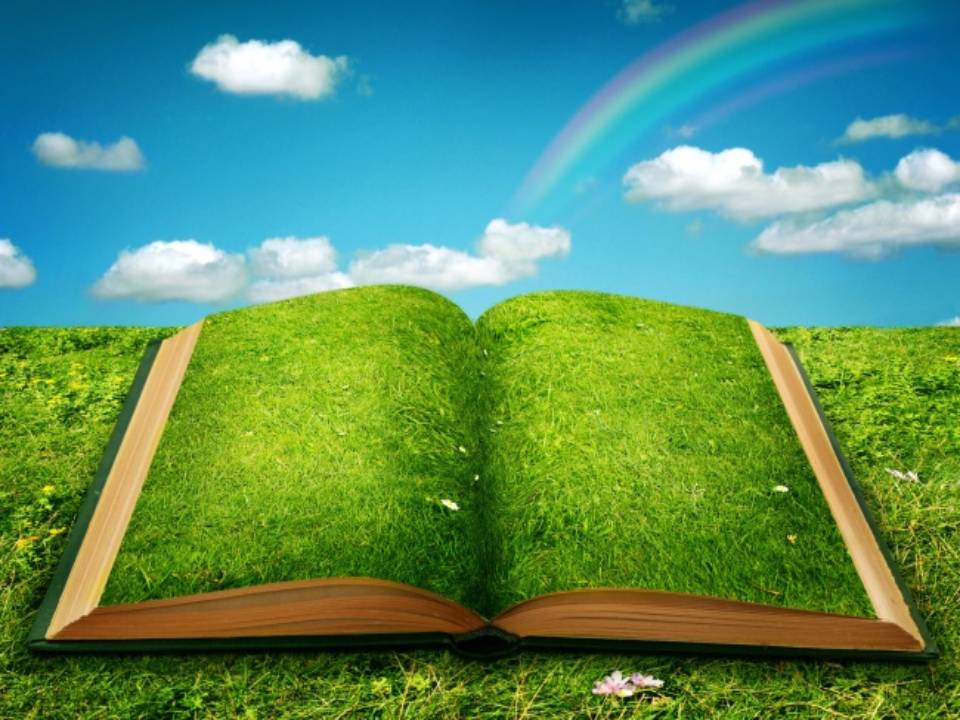 Сегодня трудно обойтись без поддержки родителей. Вот и в благоустройстве участка нам помогали родители. Родительский комитет организовал пап наших детей, они убрали старые железные конструкции и установили новые клумбы. Затем подключились мамы, они помогли – все выкрасили в яркие цвета. Теперь у нас красиво! 
Воспитатели  и дети  выражают благодарность всем родителям за активное участие в подготовке участка группы к летне-оздоровительному сезону.
Лобаковым Дарье Евгеньевне, Илье
Орешкиной Ольге Геннадьевне
Басову
Морозову
Шмариной  Марине
Соколовым  Екатерине Валерьевне
Смирновой Екатерине Валерьевне
Коробкову  Дмитрию
Новак Дмитрию Евгеньевичу
Сафиулину  Алексею Минхановичу
Чудиным